Effective Static Bin Patterns for Sort-Middle Rendering




Bernhard Kerbl, Michael Kenzel, Dieter Schmalstieg and Markus Steinberger
Graz University of Technology
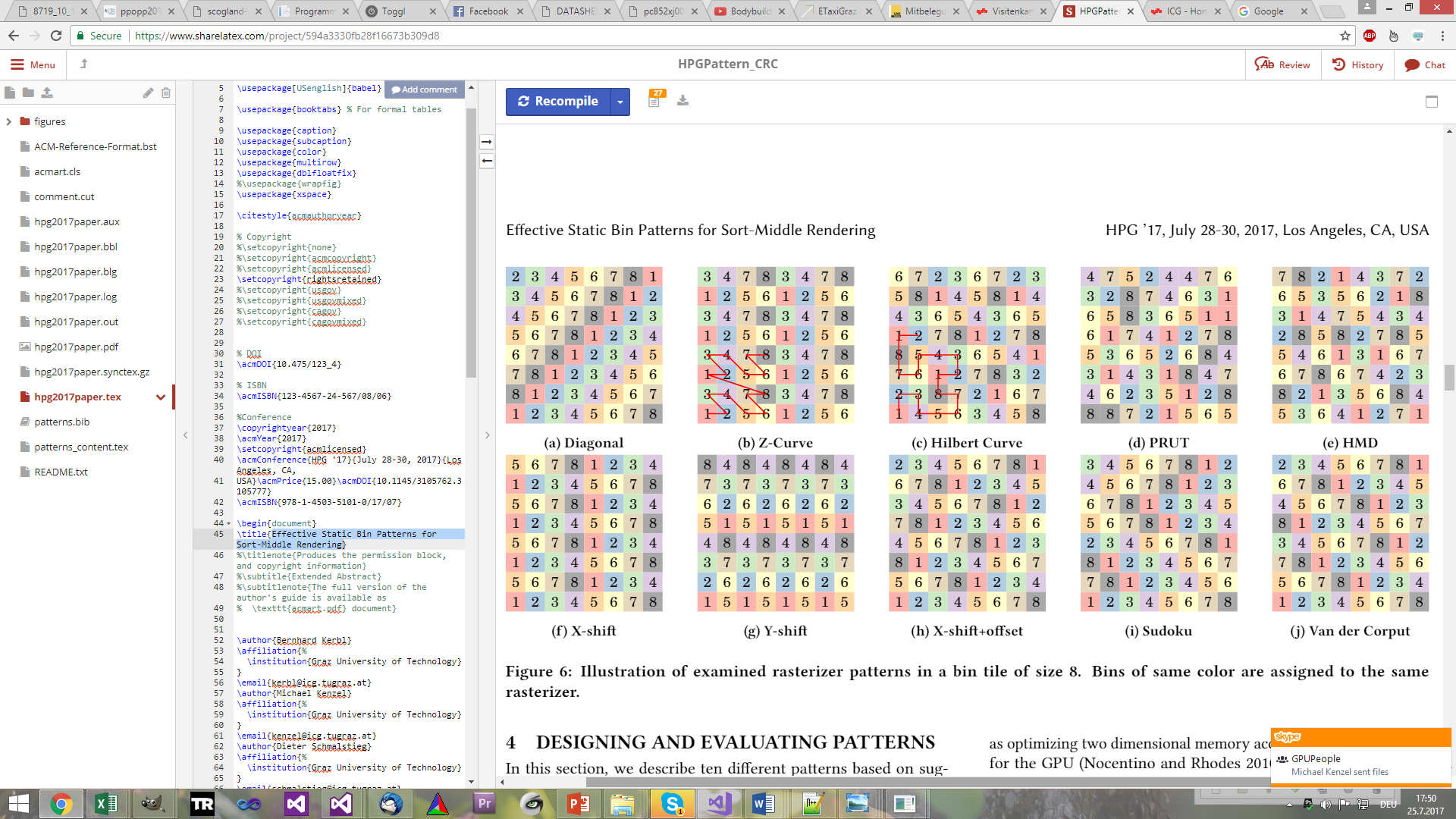 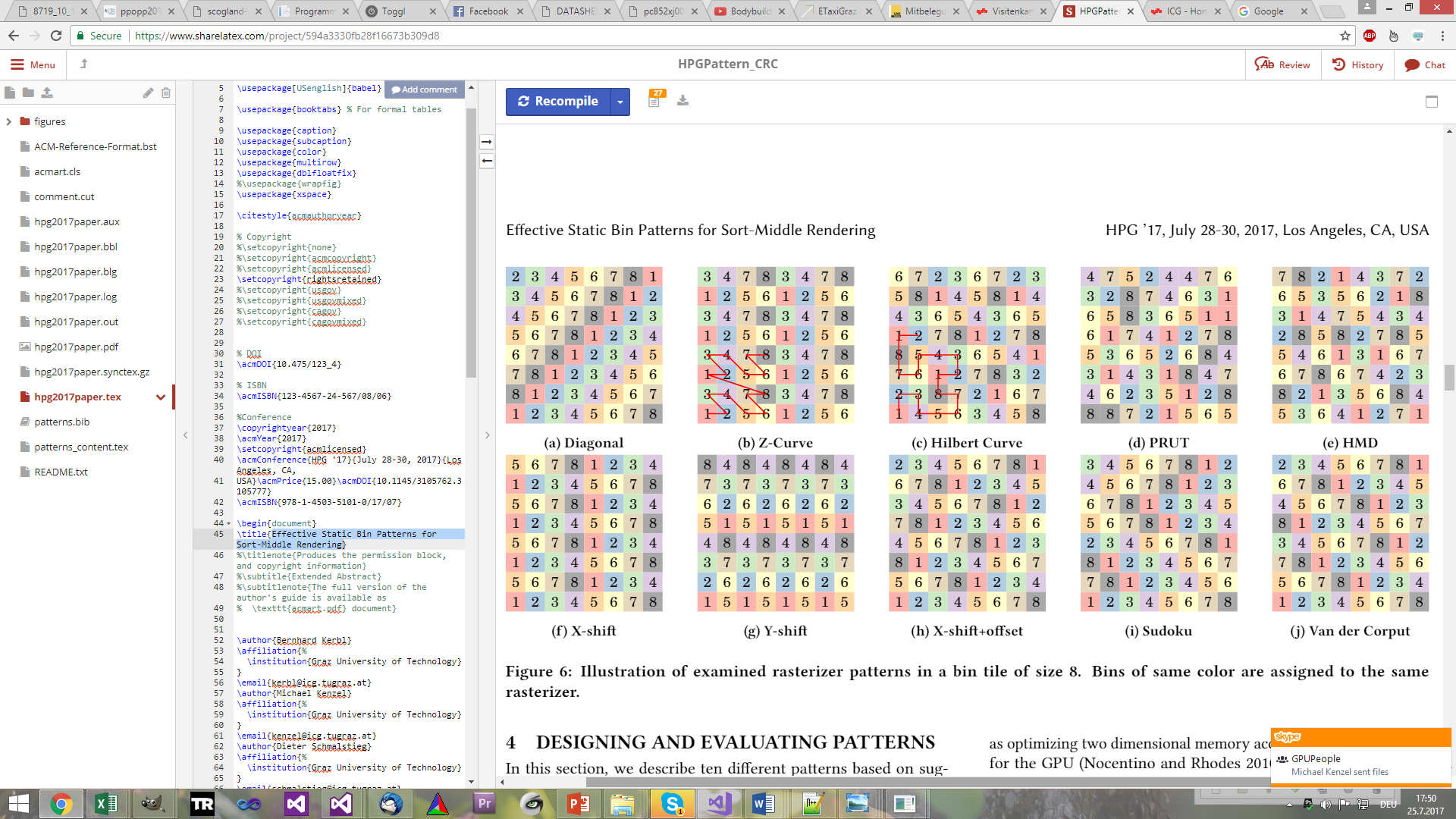 Consider the following...
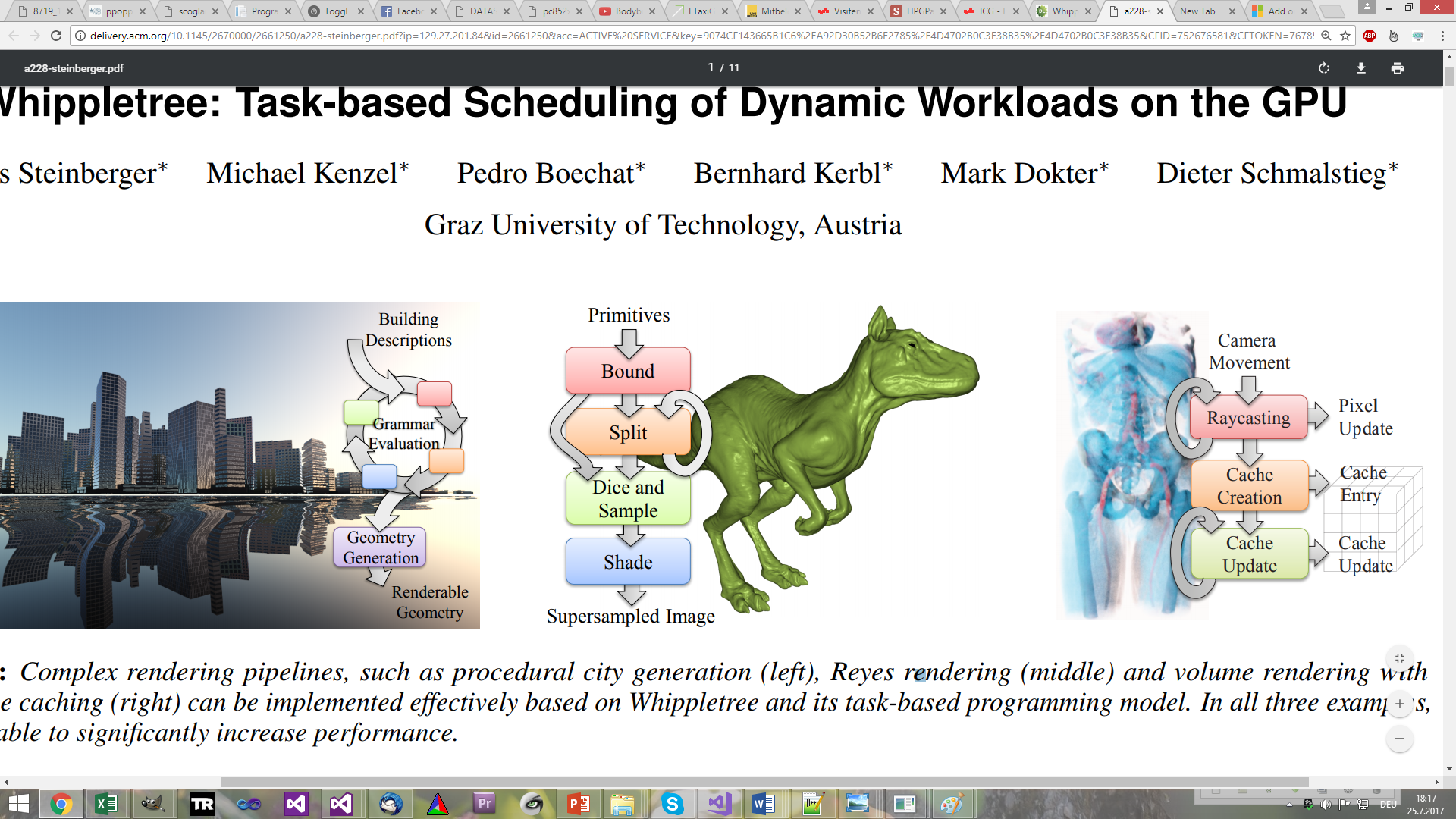 One day, you are tasked with looking into micro- polygon rendering with complex fragment shading

Before full development, your supervisor demands performance estimates

Maximum triangle load, FPS, etc.

So you get to work...
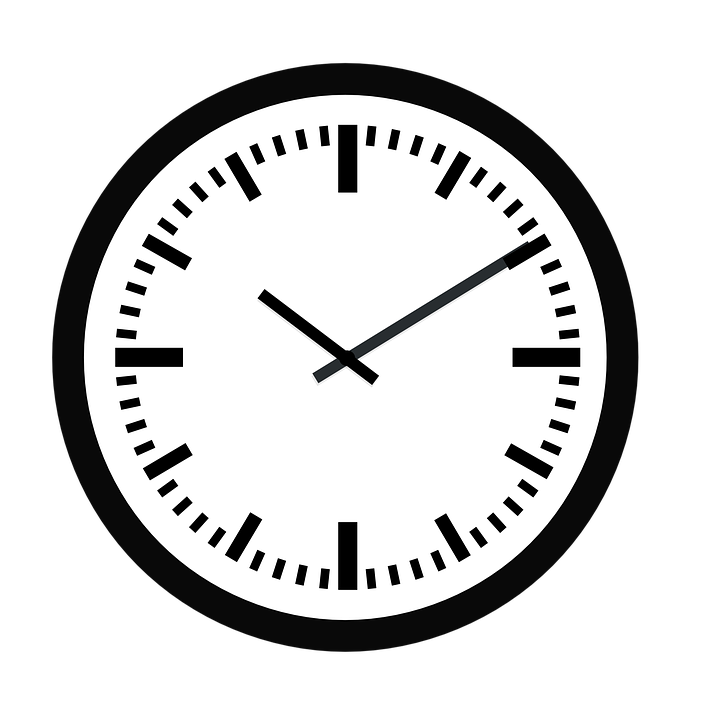 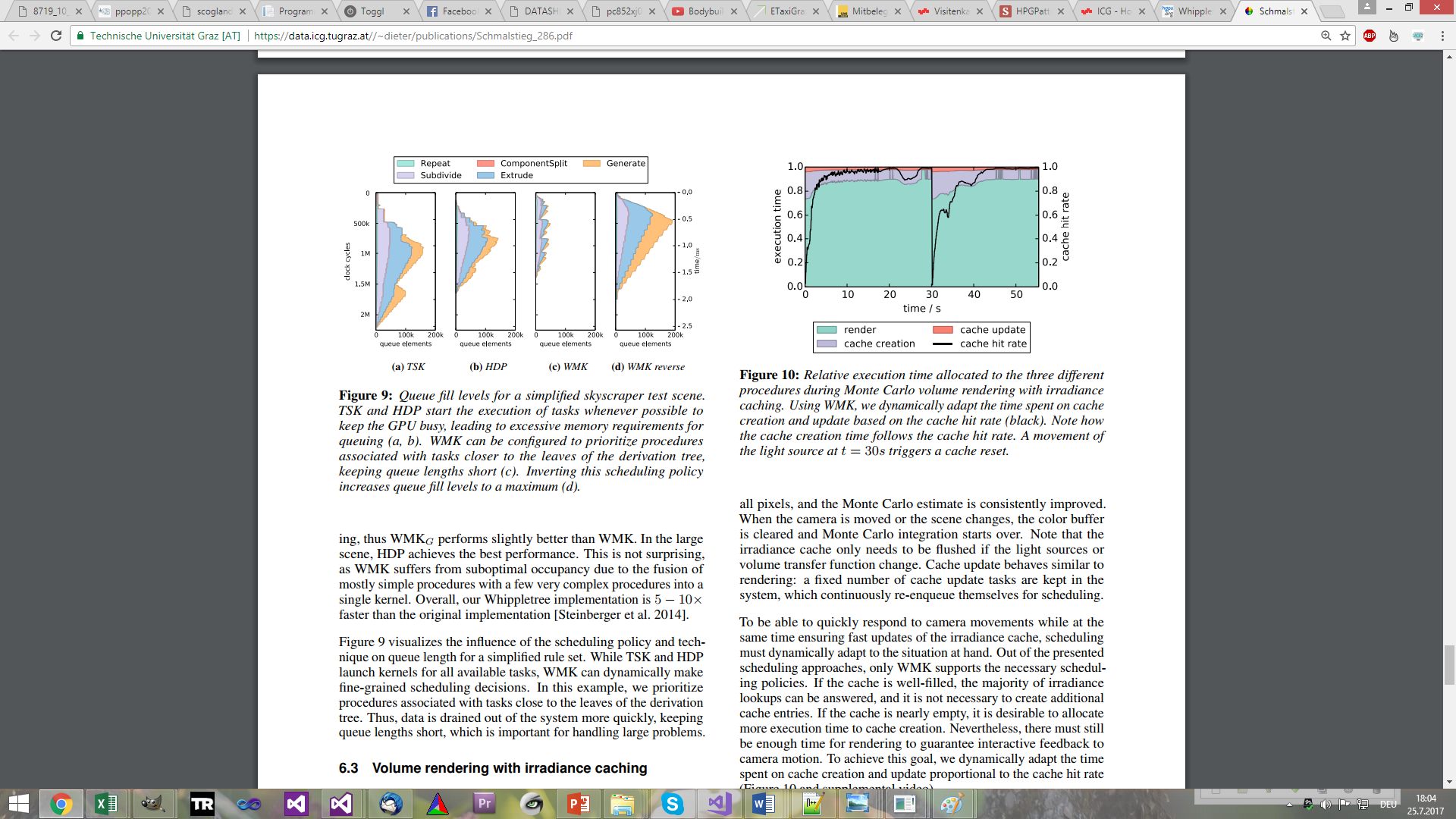 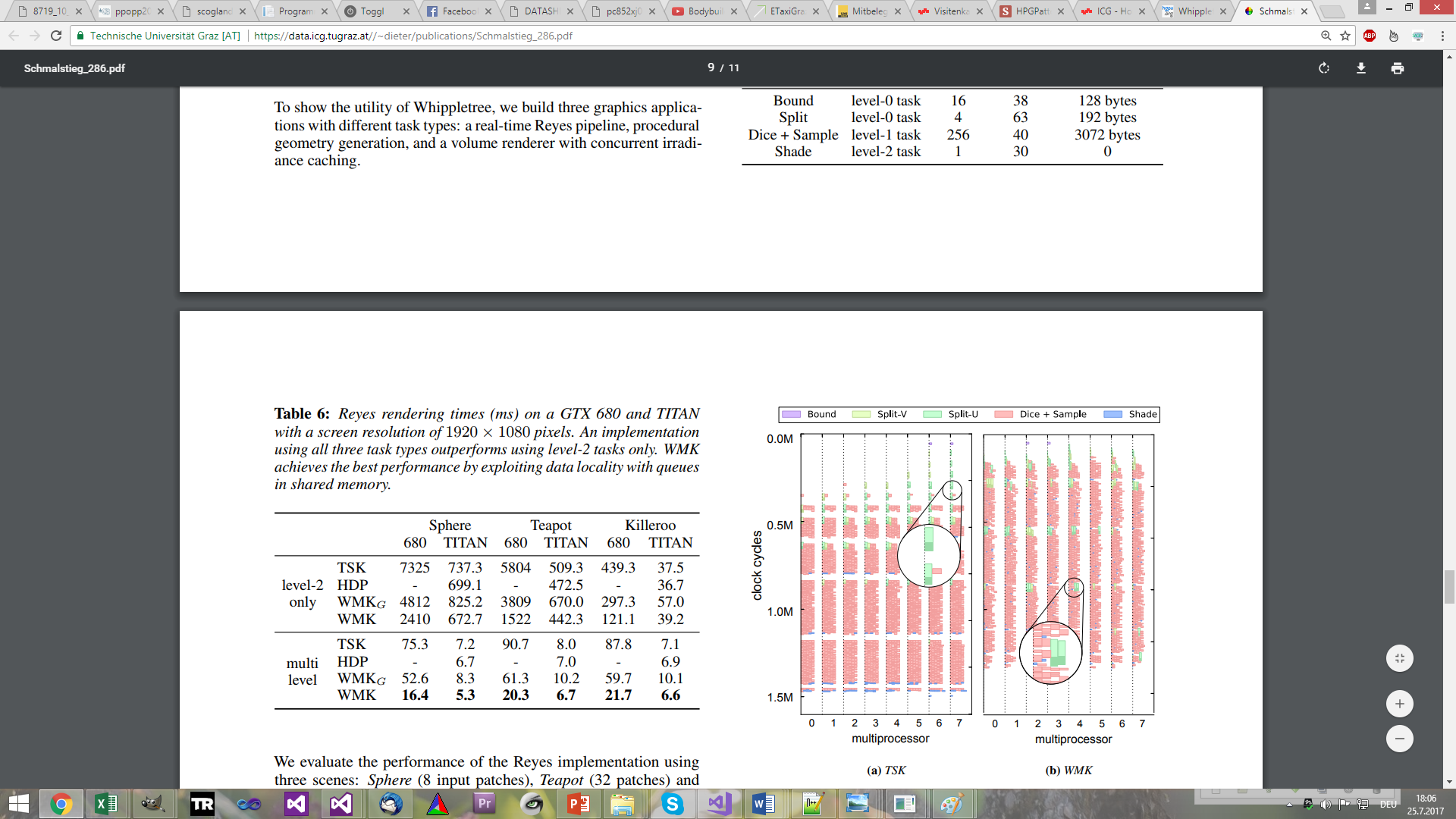 Bernhard Kerbl
Effective Static Bin Patterns for Sort-Middle Rendering
2
Many pixel-sized triangles I
Generate triangles just big enough to cover single pixels

Simulate expensive shading with fixed number of operations

Put triangles side by side for convenience

Tentative goal: Approx. 7,000 triangles rendered @ 120 FPS
Bernhard Kerbl
Effective Static Bin Patterns for Sort-Middle Rendering
3
Many pixel-sized triangles II
Put tiles next to each other (256 triangles per tile, 16x16)130 FPS 
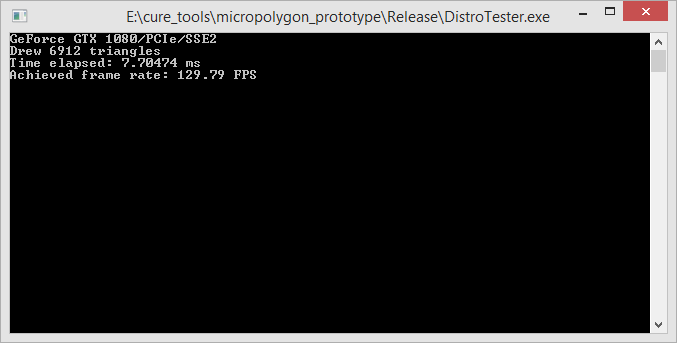 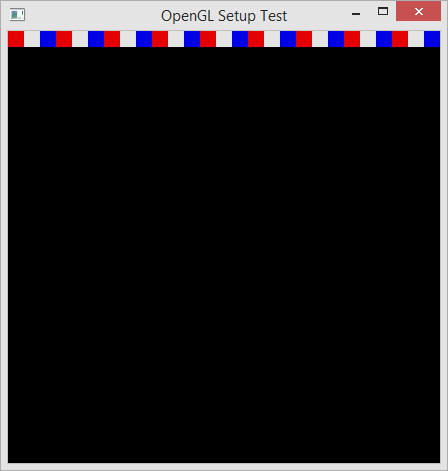 Bernhard Kerbl
Effective Static Bin Patterns for Sort-Middle Rendering
4
Many pixel-sized triangles III
Horizontal or vertical, performance remains clearly above 120 FPS
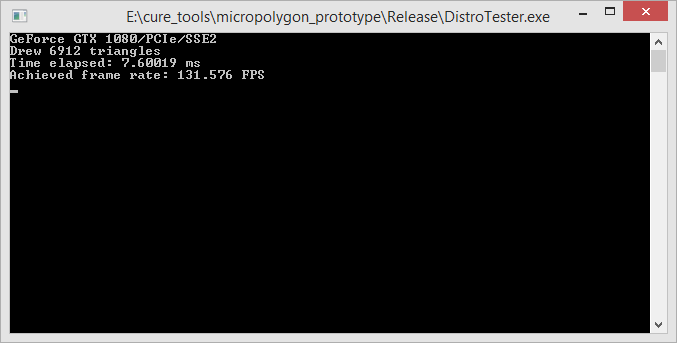 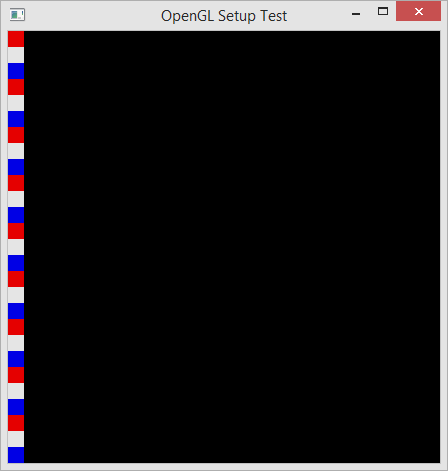 Bernhard Kerbl
Effective Static Bin Patterns for Sort-Middle Rendering
5
Many pixel-sized triangles IV
Diagonal line, because it fills the window nicely...Hold on, 40 FPS?
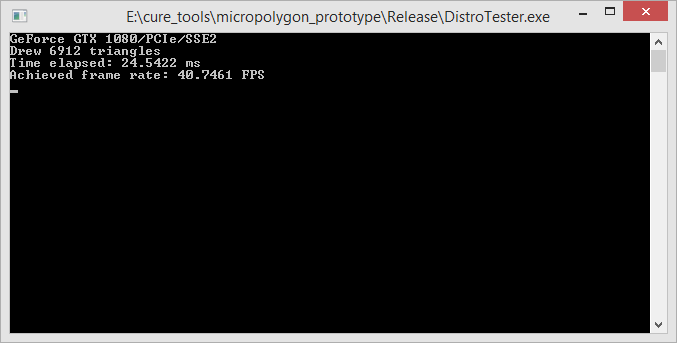 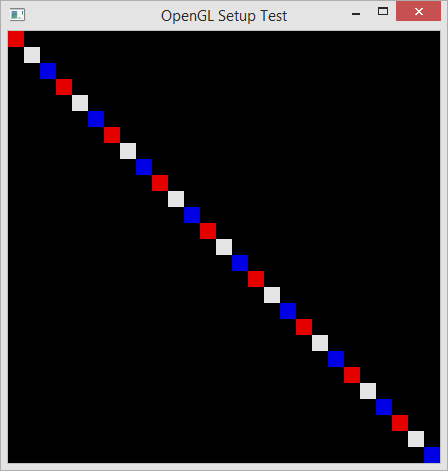 Bernhard Kerbl
Effective Static Bin Patterns for Sort-Middle Rendering
6
Fragment Load Balancing on GPUs
Rendering pipeline geared towards sort-middle rendering

Assigns clip-space triangles to (rectangular) bins for shading

Fixed assignment rules, one-to-many processor/bin mapping

Static 2D binning (or “tiling”)
1
2
3
4
Bernhard Kerbl
Effective Static Bin Patterns for Sort-Middle Rendering
7
Common Binning Patterns
NVIDIA



AMD & Intel
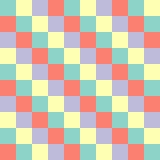 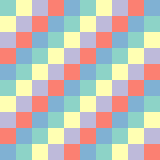 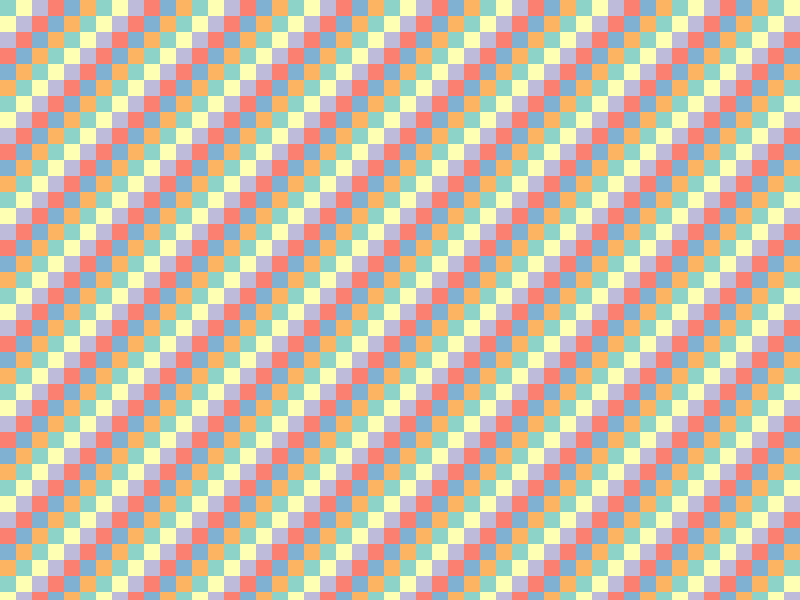 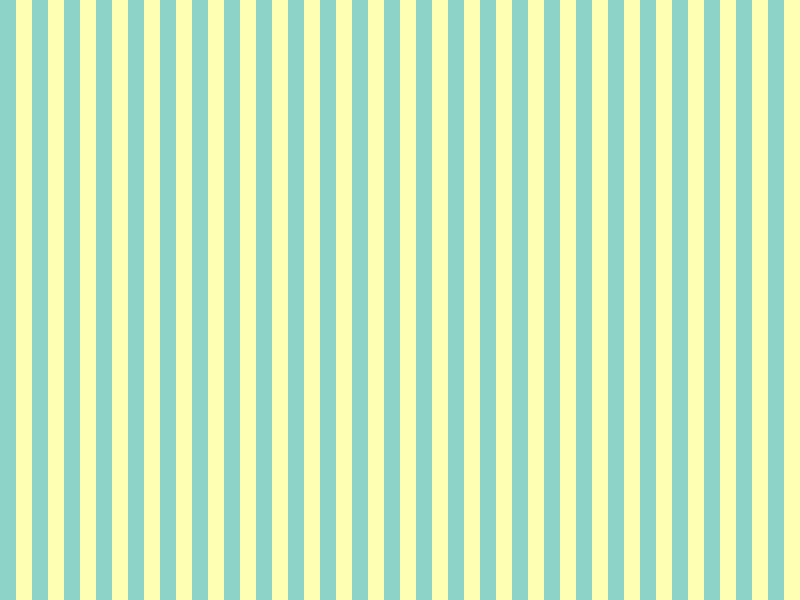 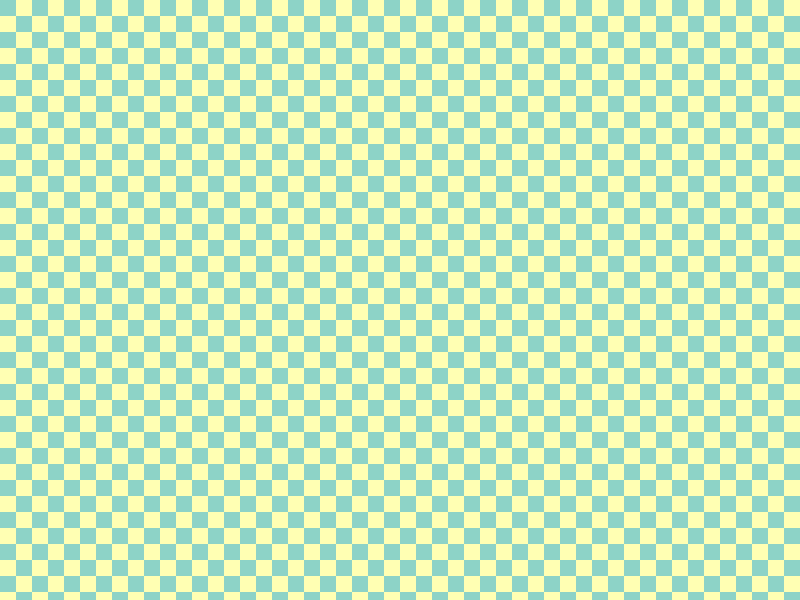 GTX 560 Ti
GTX 580/680
GTX Titan Xp
GTX 780 Ti
GTX 1060
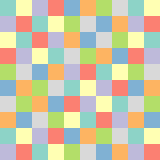 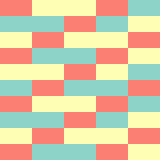 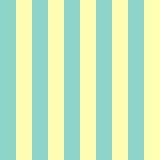 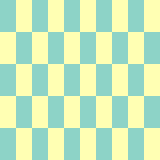 AMD 6770M
AMD R9 270X
Intel HD 4000
Intel HD 530
Bernhard Kerbl
Effective Static Bin Patterns for Sort-Middle Rendering
8
Rasterizers, Compute Units, GPCs
Level/naming of balanced resources differ between vendors
NVIDIA: Graphics Processing Clusters (GPC)
AMD: Compute Units
…

Focus on noticeable effect on shading performance (measurable)

We will henceforth refer to corresponding units as “rasterizers”
Bernhard Kerbl
Effective Static Bin Patterns for Sort-Middle Rendering
9
2D Binning Parameters
Bin size in pixels

Rasterizer capability (uniform/varying)

Number of rasterizers employed

Arrangement scheme (pattern)
Bernhard Kerbl
Effective Static Bin Patterns for Sort-Middle Rendering
10
2D Binning Parameters
Bin size in pixels, fixed size assumed

Rasterizer capability (uniform/varying), uniform assumed

Number of rasterizers employed, should be independent

Arrangement scheme (pattern)
Bernhard Kerbl
Effective Static Bin Patterns for Sort-Middle Rendering
11
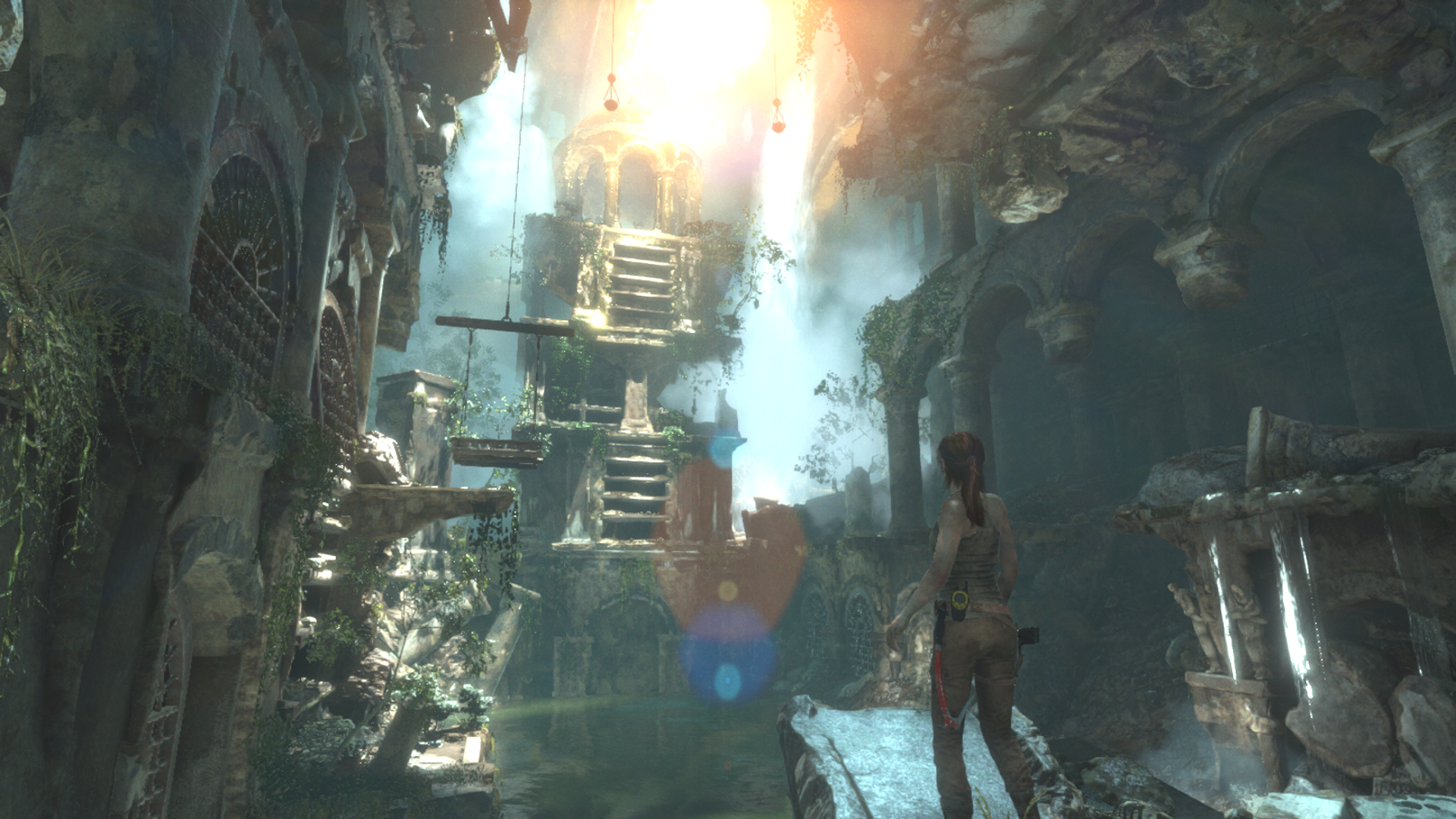 Bernhard Kerbl
Effective Static Bin Patterns for Sort-Middle Rendering
12
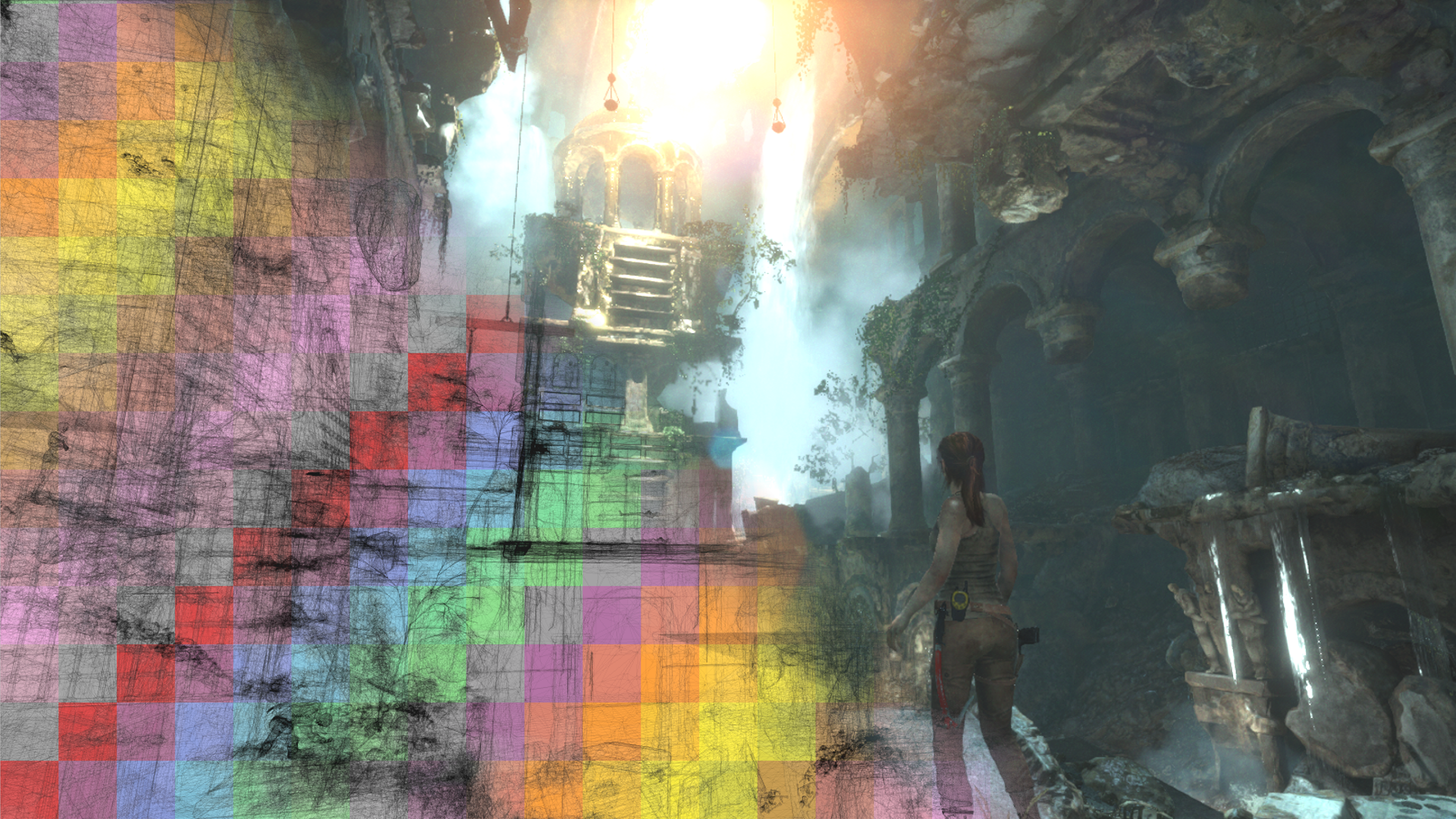 Bernhard Kerbl
Effective Static Bin Patterns for Sort-Middle Rendering
13
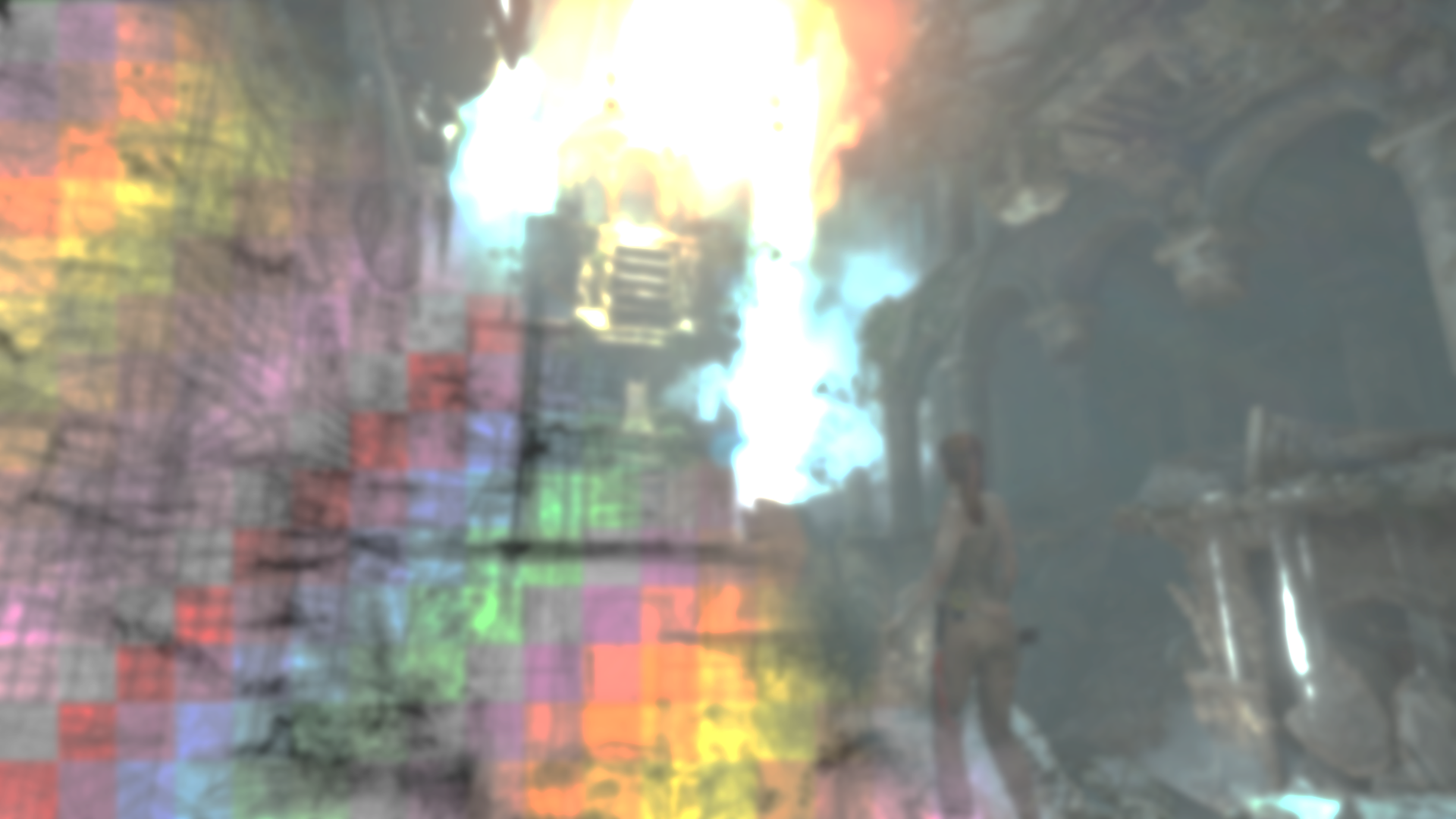 Considered Criteria
Based on realistic geometry data loads

Pattern space utilization

Clustering of geometry

Orientation of rendered objects
Bernhard Kerbl
Effective Static Bin Patterns for Sort-Middle Rendering
14
Space Utilization
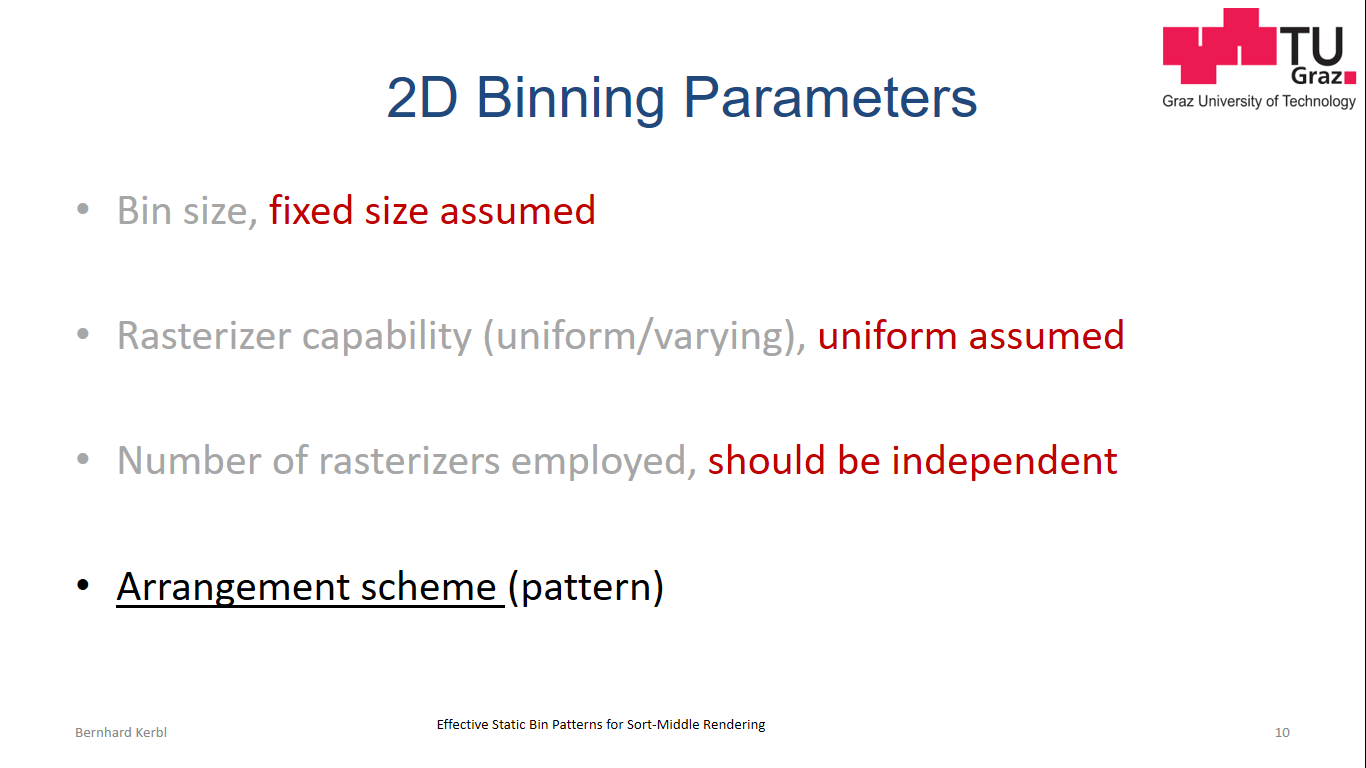 Bernhard Kerbl
Effective Static Bin Patterns for Sort-Middle Rendering
15
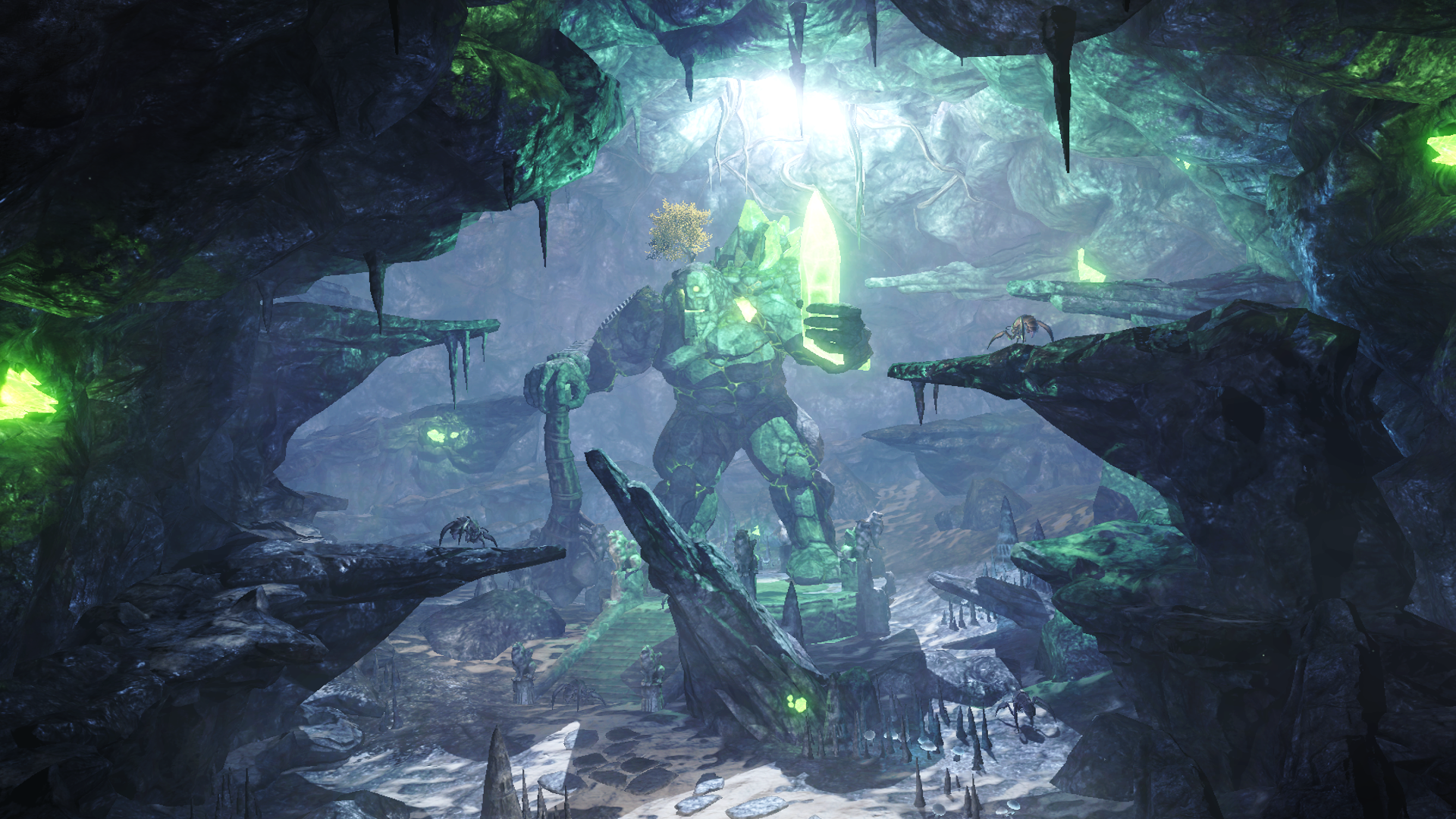 Bernhard Kerbl
Effective Static Bin Patterns for Sort-Middle Rendering
16
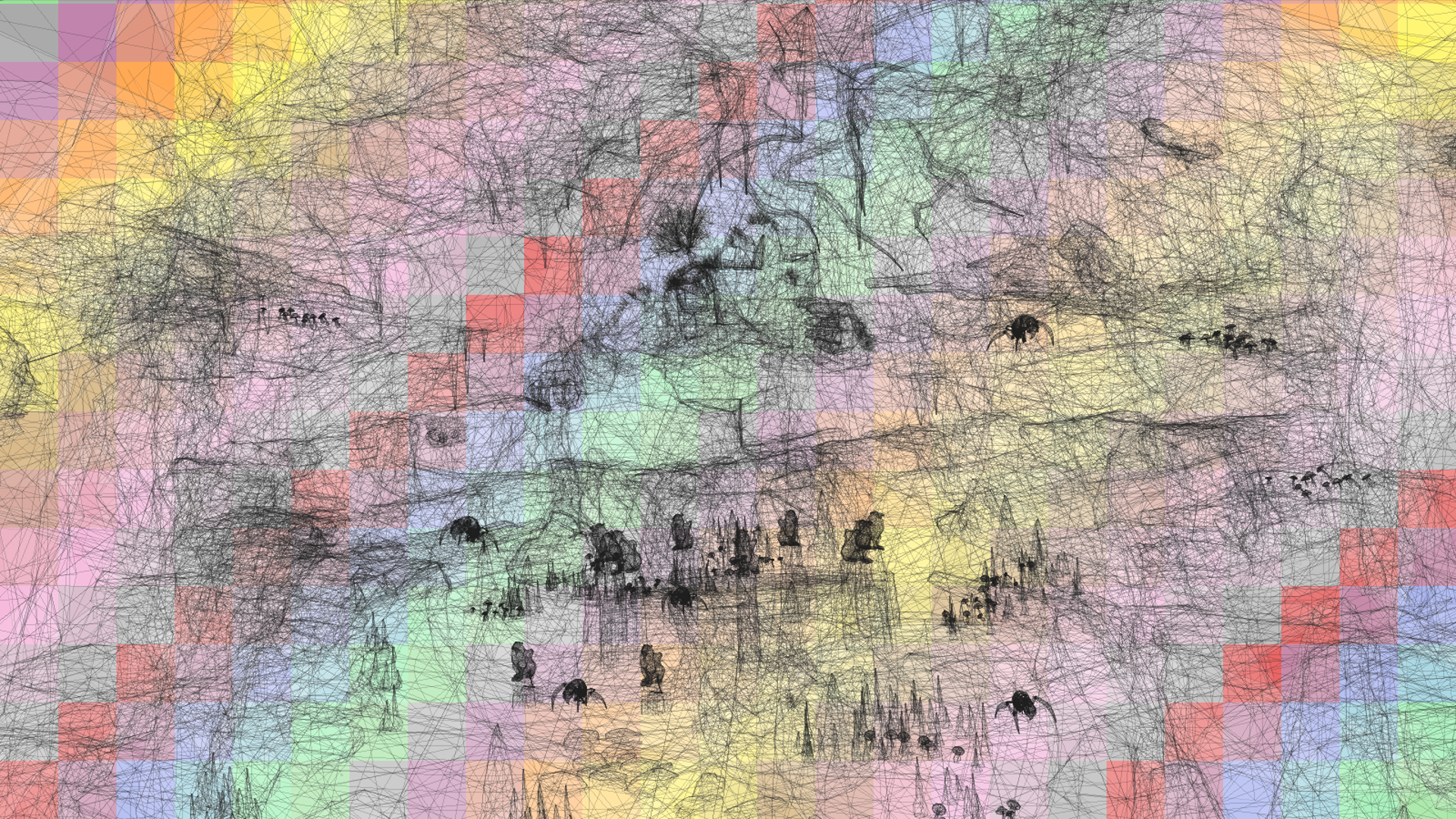 Bernhard Kerbl
Effective Static Bin Patterns for Sort-Middle Rendering
17
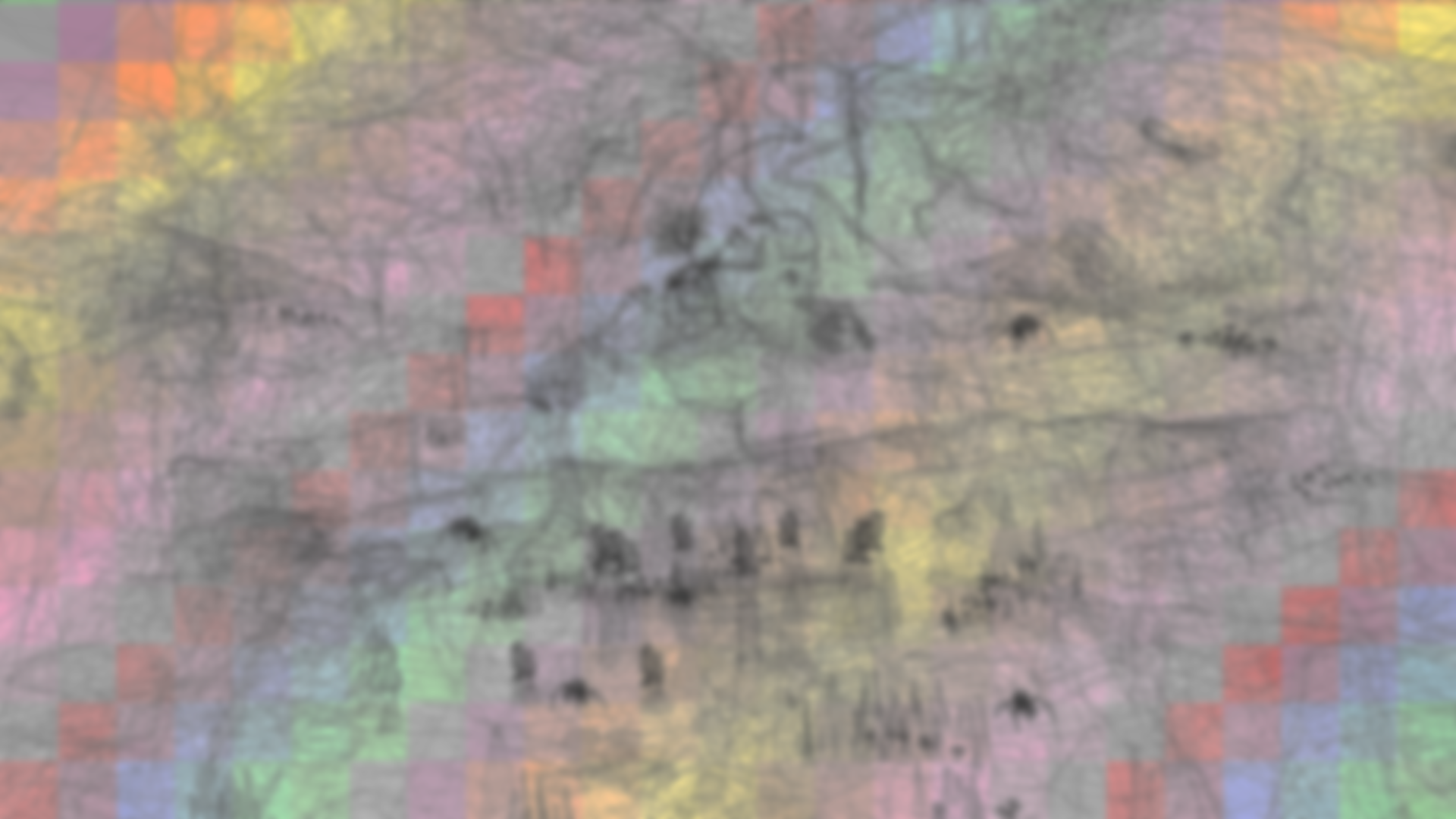 Geometry clustering
Large portions of total geometry confined to localized clusters

Assigning rasterizer to bins in close proximity prevents balancing

Experimentally confirmed in our paper for test suite of 200 scenes

The greater the distance between bins for a rasterizer, the better
Bernhard Kerbl
Effective Static Bin Patterns for Sort-Middle Rendering
18
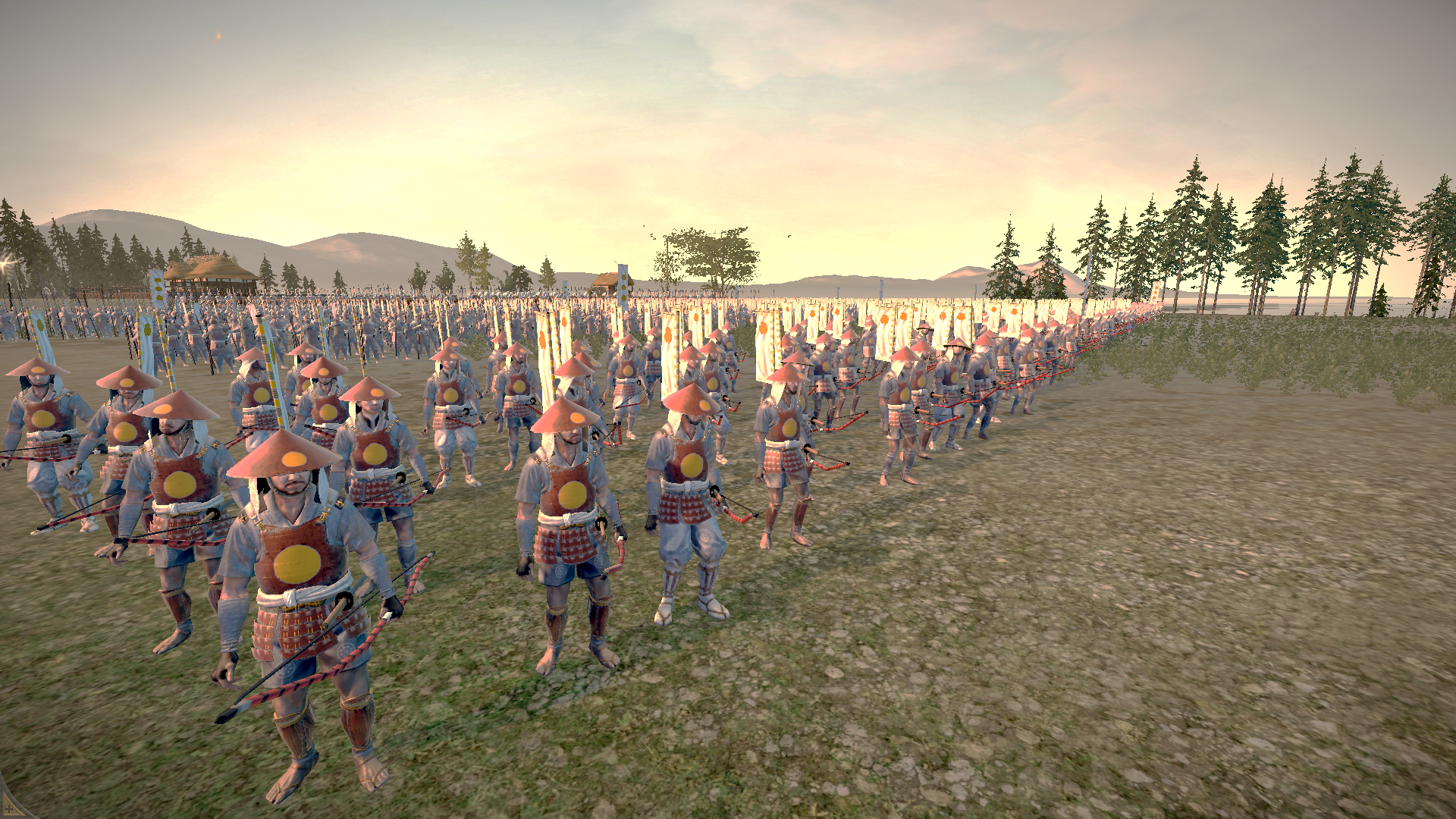 Bernhard Kerbl
Effective Static Bin Patterns for Sort-Middle Rendering
19
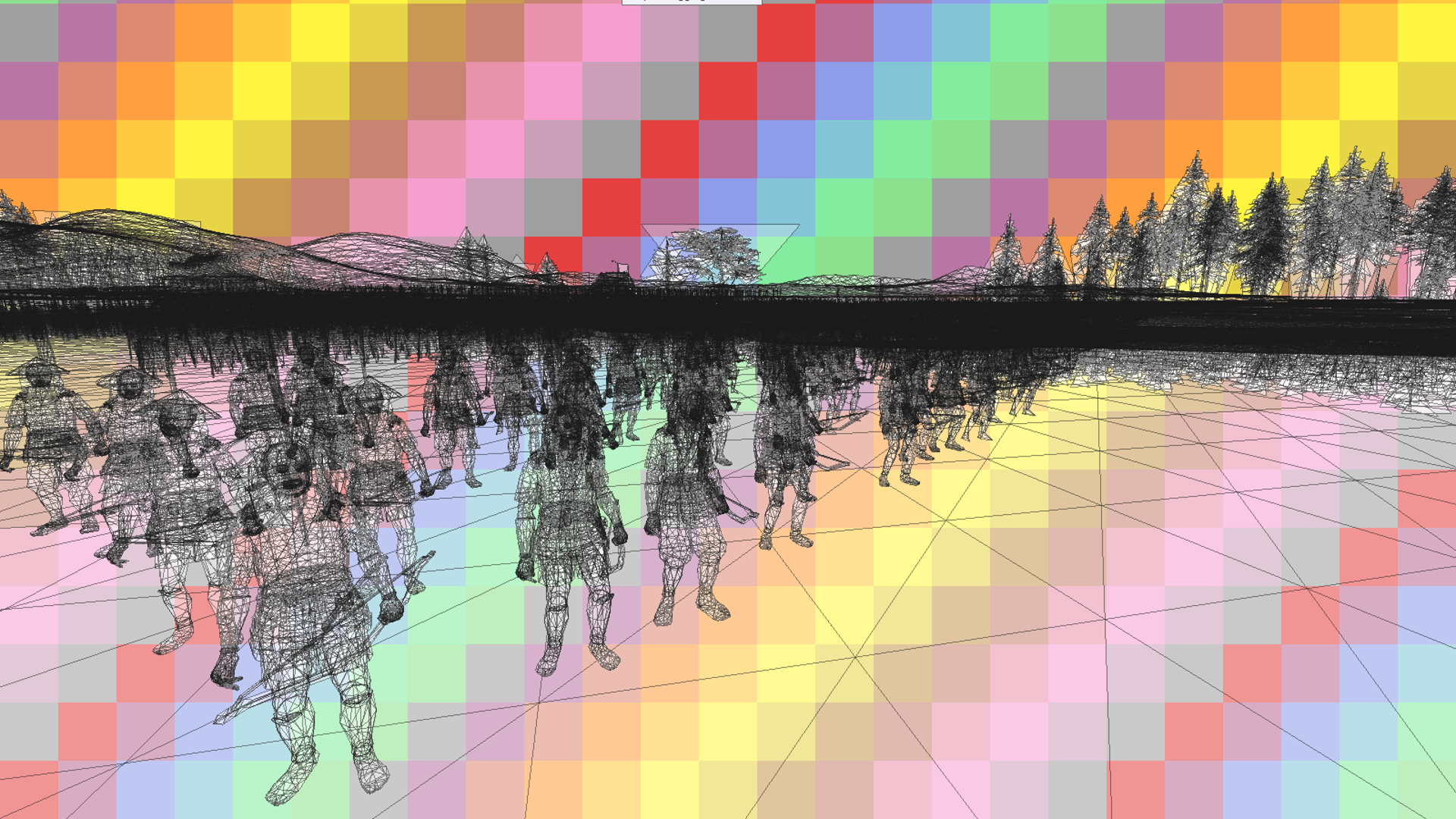 Bernhard Kerbl
Effective Static Bin Patterns for Sort-Middle Rendering
20
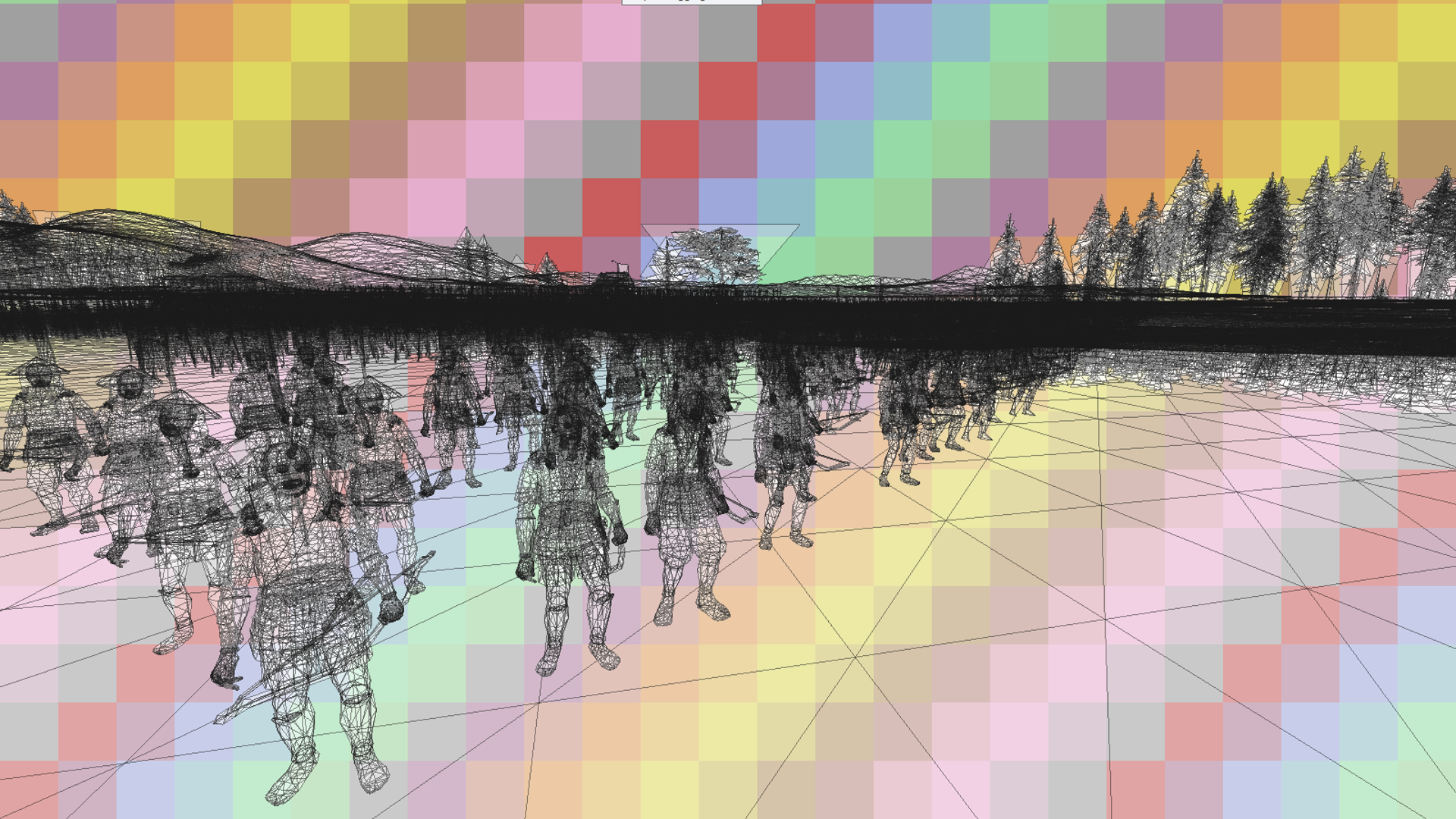 Bernhard Kerbl
Effective Static Bin Patterns for Sort-Middle Rendering
21
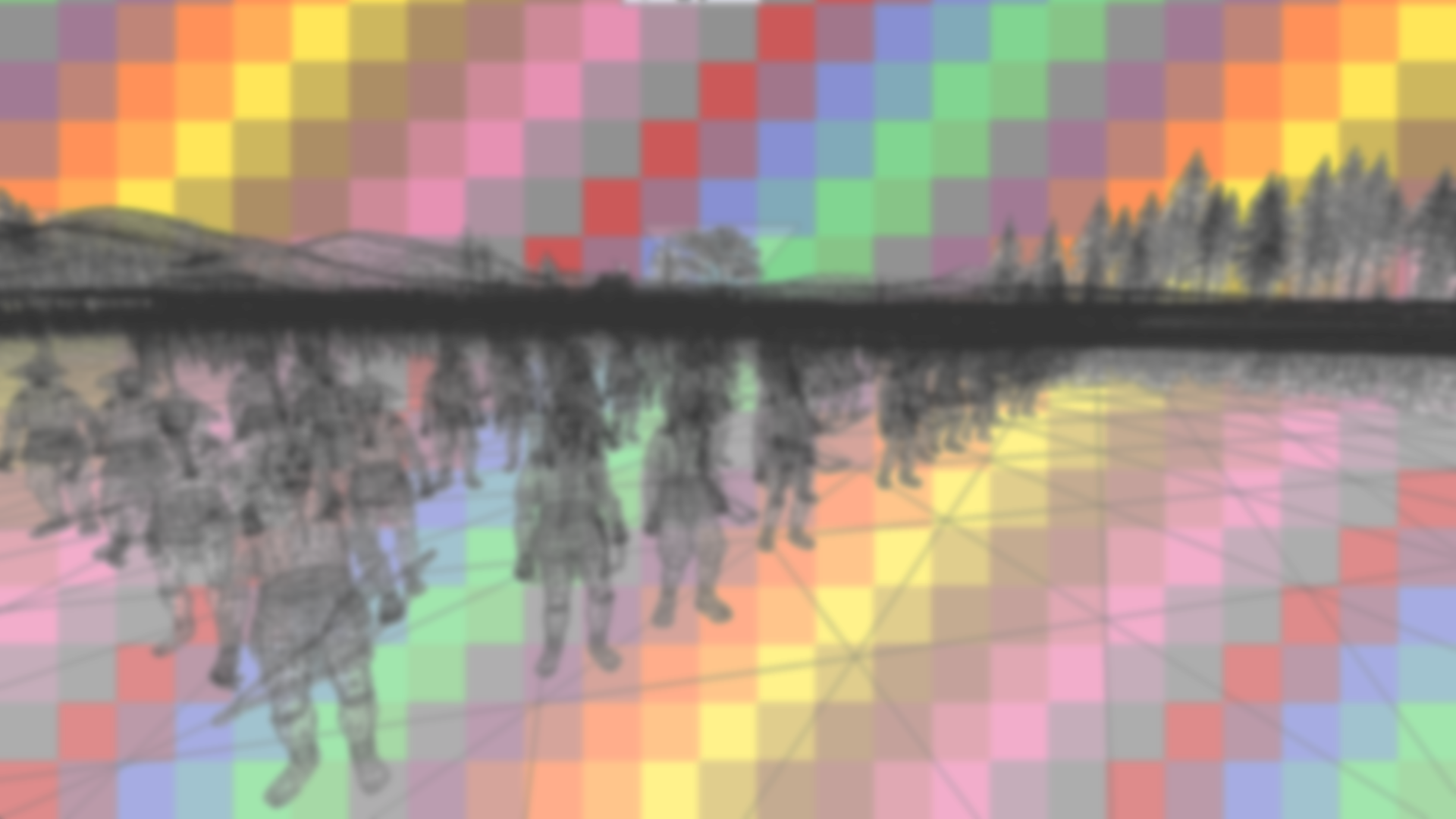 Geometry Orientation
Assumption: most real-world objects align horizontally or vertically

Combined influences of gravity, evolution and culture

Consequently, perfectly diagonal structures are rare

Requires realistic perspective (no tilted view)
Bernhard Kerbl
Effective Static Bin Patterns for Sort-Middle Rendering
22
Geometry Orientation
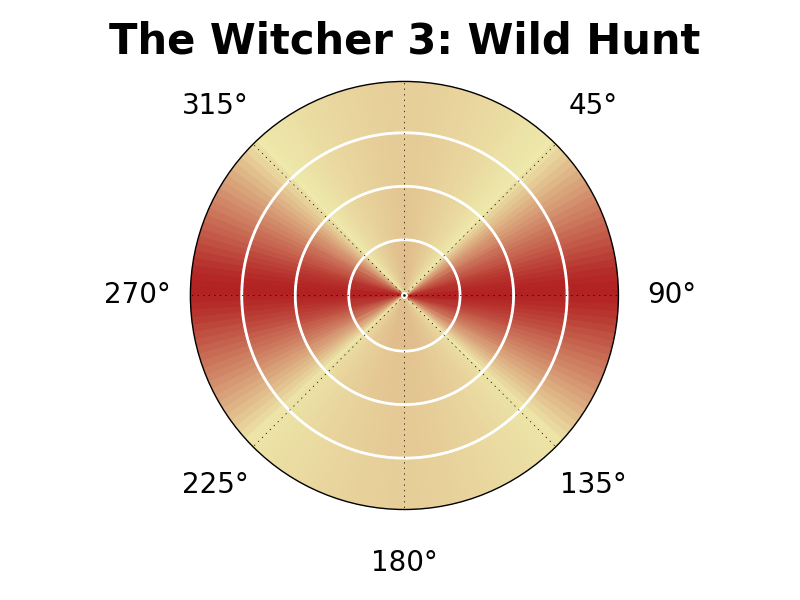 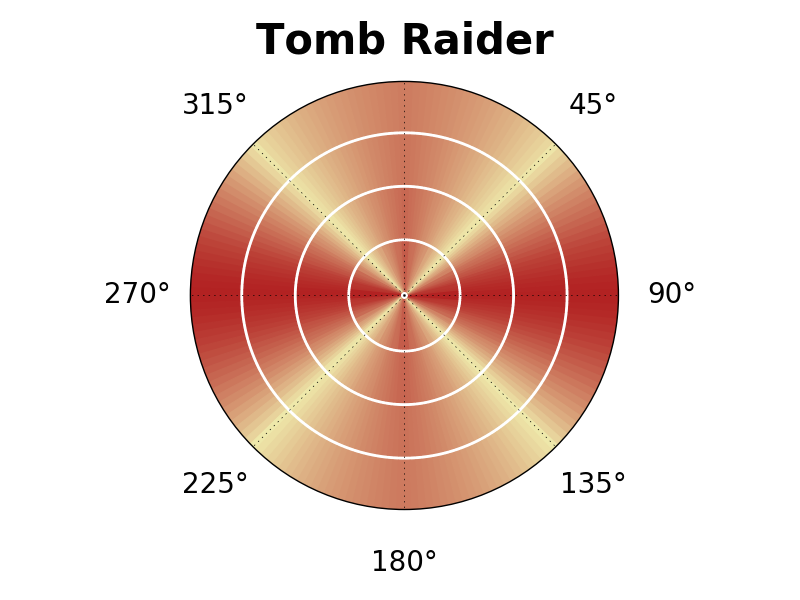 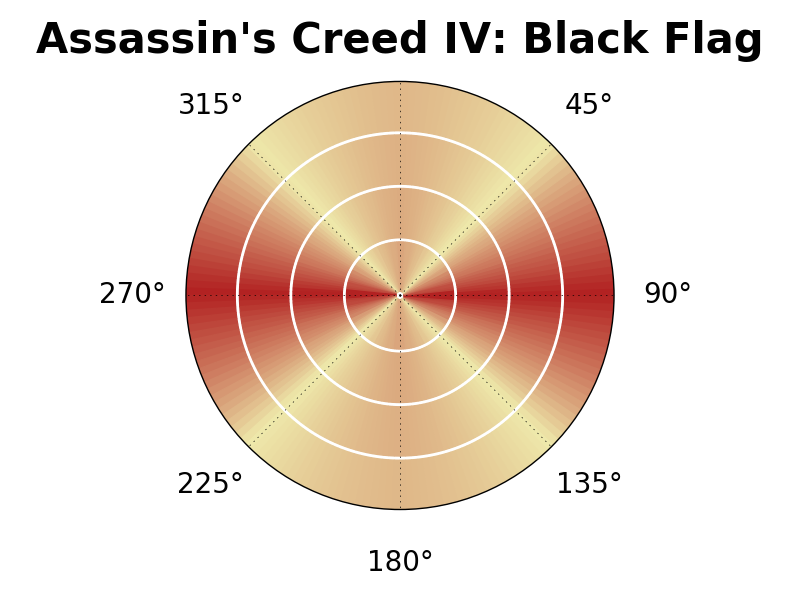 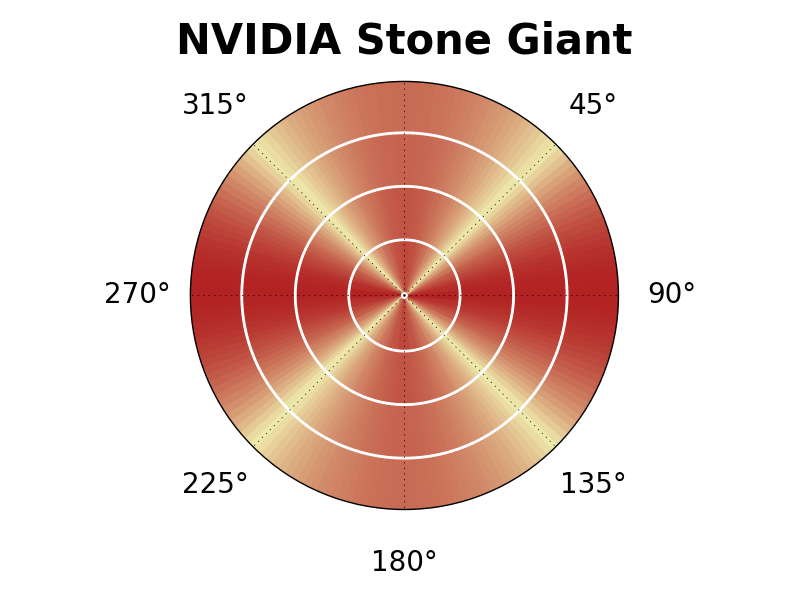 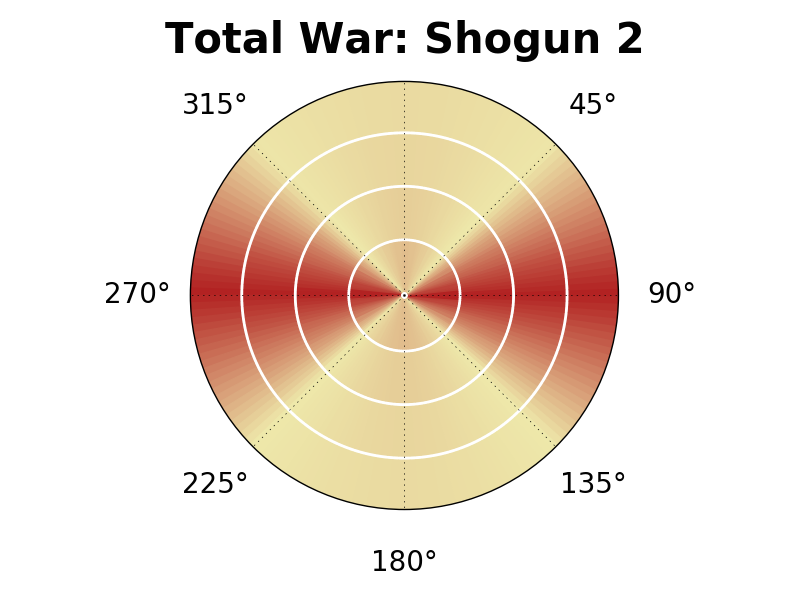 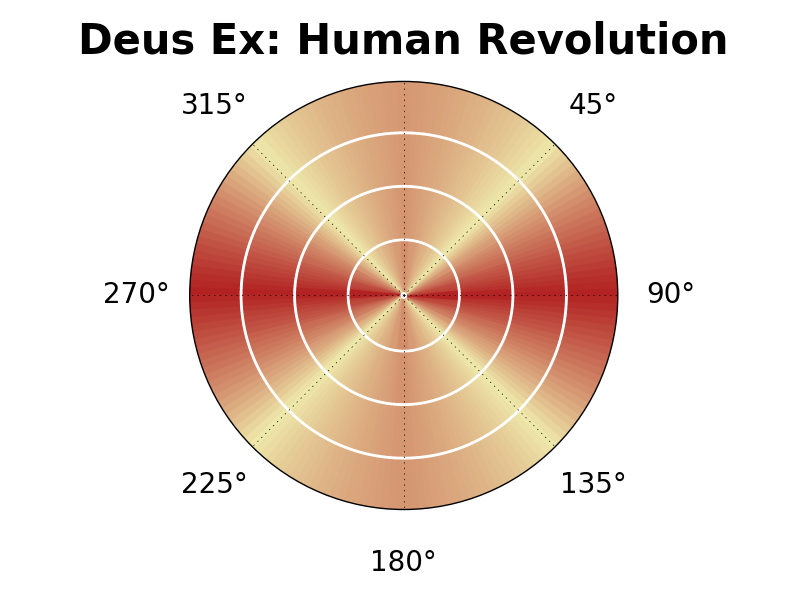 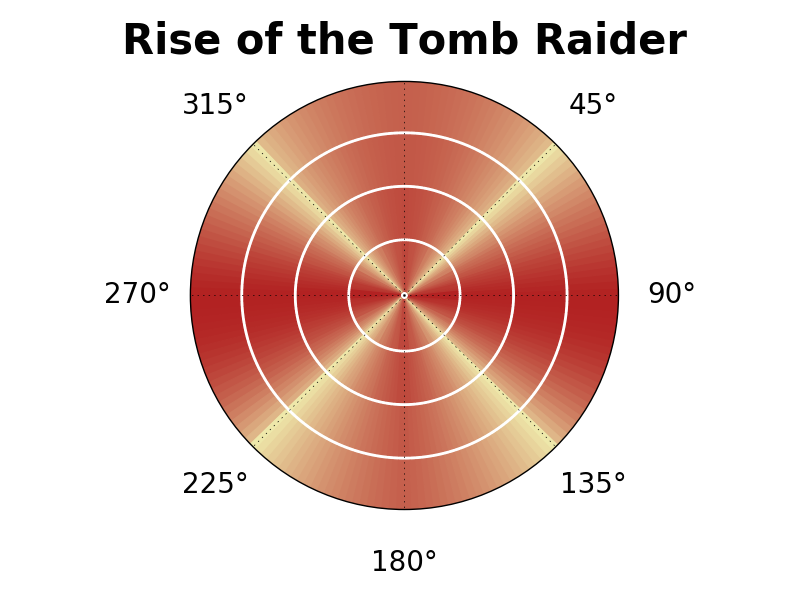 Bernhard Kerbl
Effective Static Bin Patterns for Sort-Middle Rendering
23
Geometry Orientation
Avoid horizontal and vertical repetitions in rasterizer assignment

Diagonal pattern revisited    

Frequently used in previous NVIDIA flagships
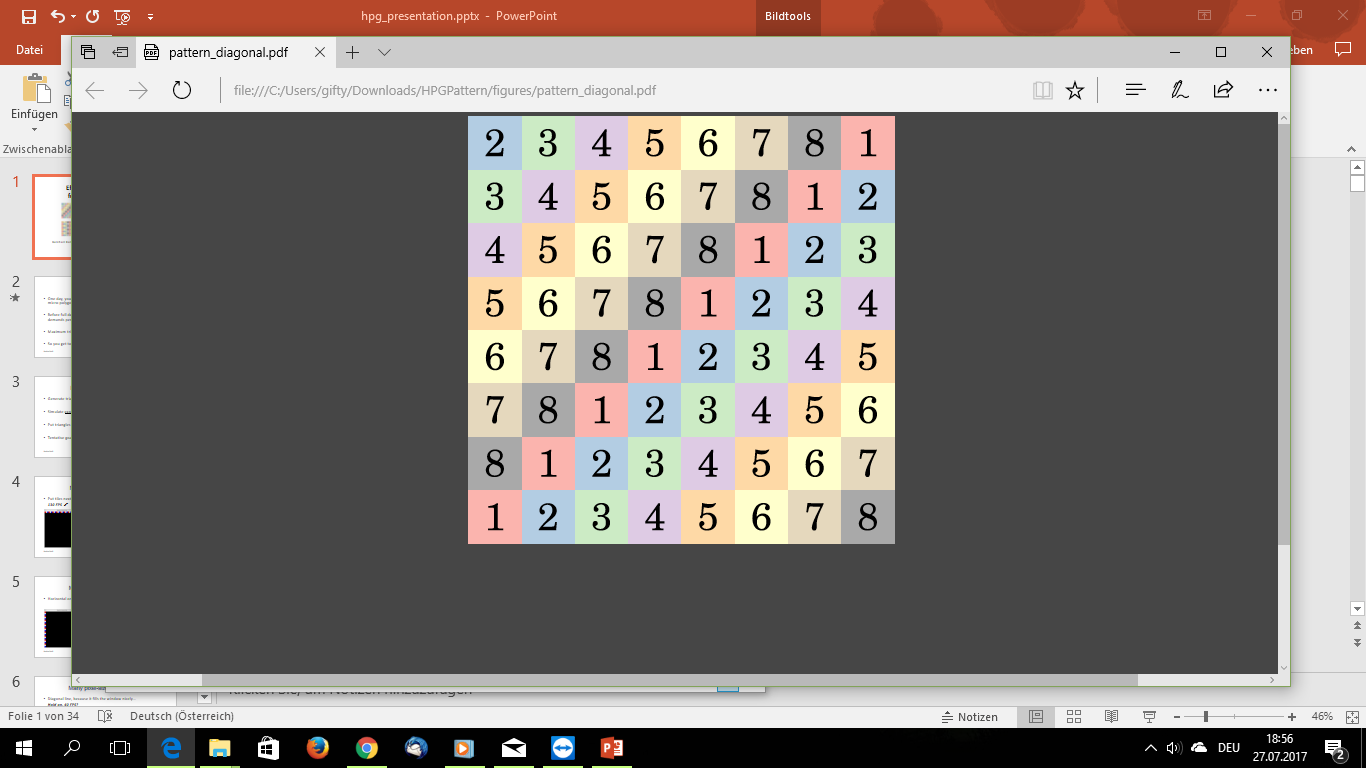 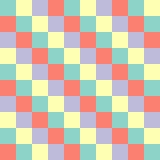 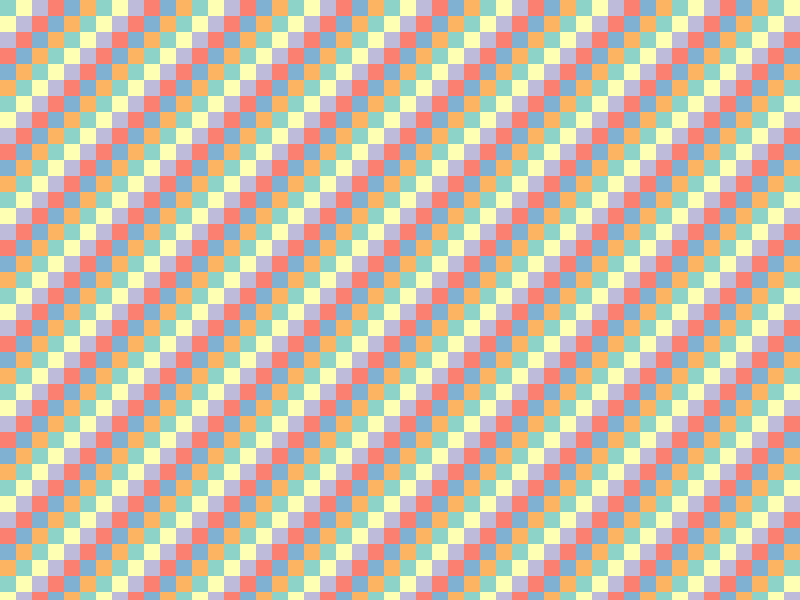 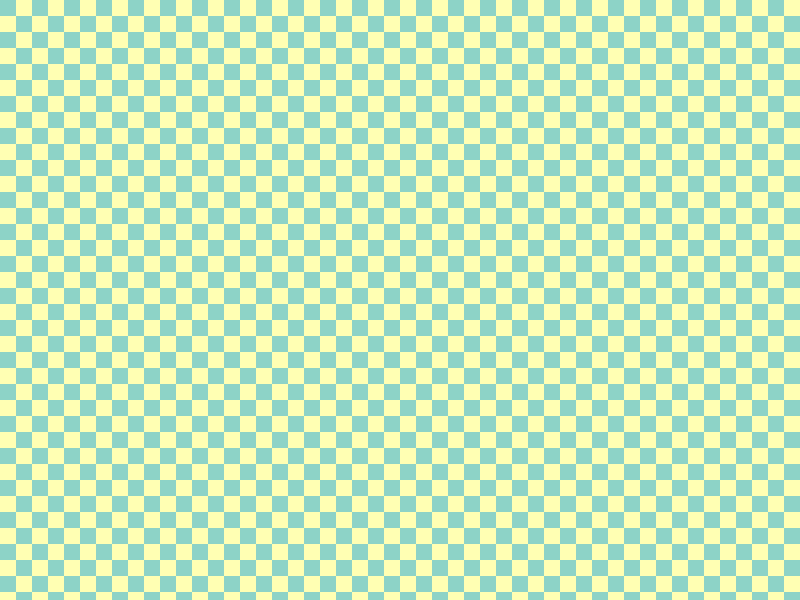 GTX 560 Ti
GTX 580/680
GTX Titan Xp
Bernhard Kerbl
Effective Static Bin Patterns for Sort-Middle Rendering
24
Evaluated Patterns
Bernhard Kerbl
Effective Static Bin Patterns for Sort-Middle Rendering
25
Space Filling Curves
Commonly used for data storage and access patterns

Arrange tiles according to curve (Z-Curve, Hilbert Curve)

Rasterizer index = distance mod N

Compare fragment load variance
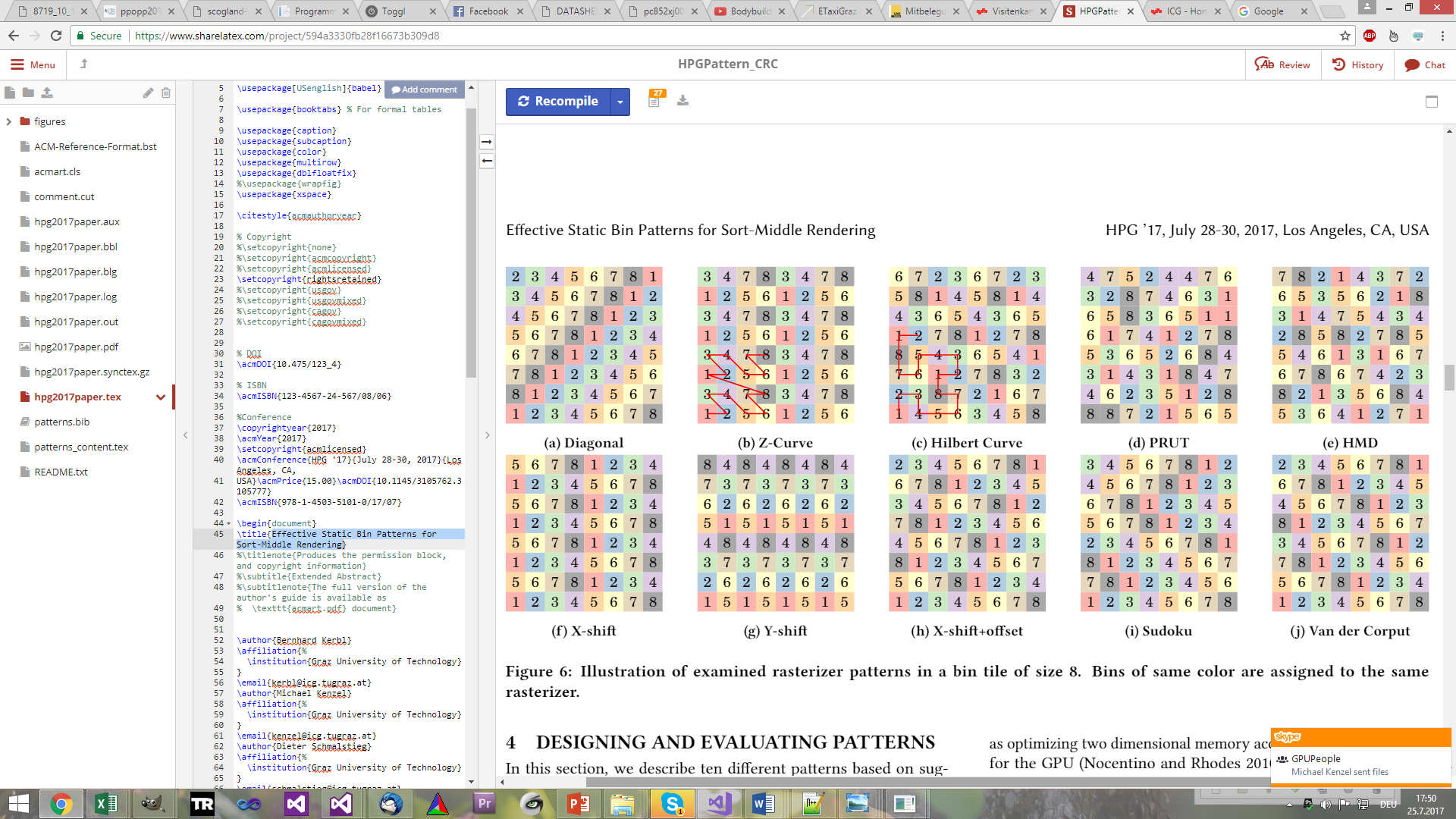 Hilbert Curve
Z-Curve
Bernhard Kerbl
Effective Static Bin Patterns for Sort-Middle Rendering
26
Randomization-based patterns
Random number generator (mt19937) for both patterns

Pseudo-random uniform distribution (PRUT) – no modifications

Hierarch. max. distance (HMD)
Iterative dart throwing approach
Generate samples for each index
Always choose farthest sample
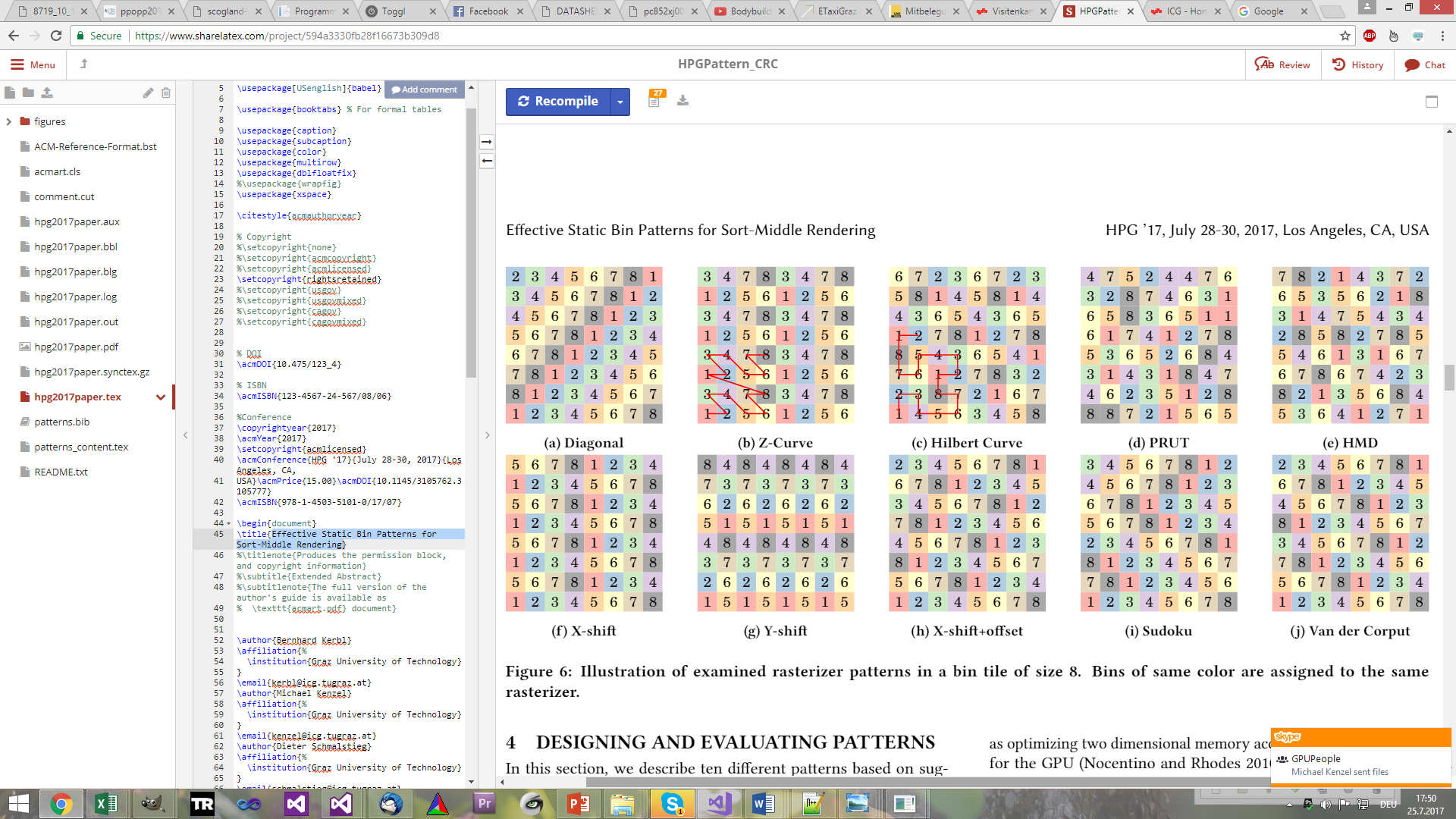 HMD
PRUT
Bernhard Kerbl
Effective Static Bin Patterns for Sort-Middle Rendering
27
Fixed shift-based patterns
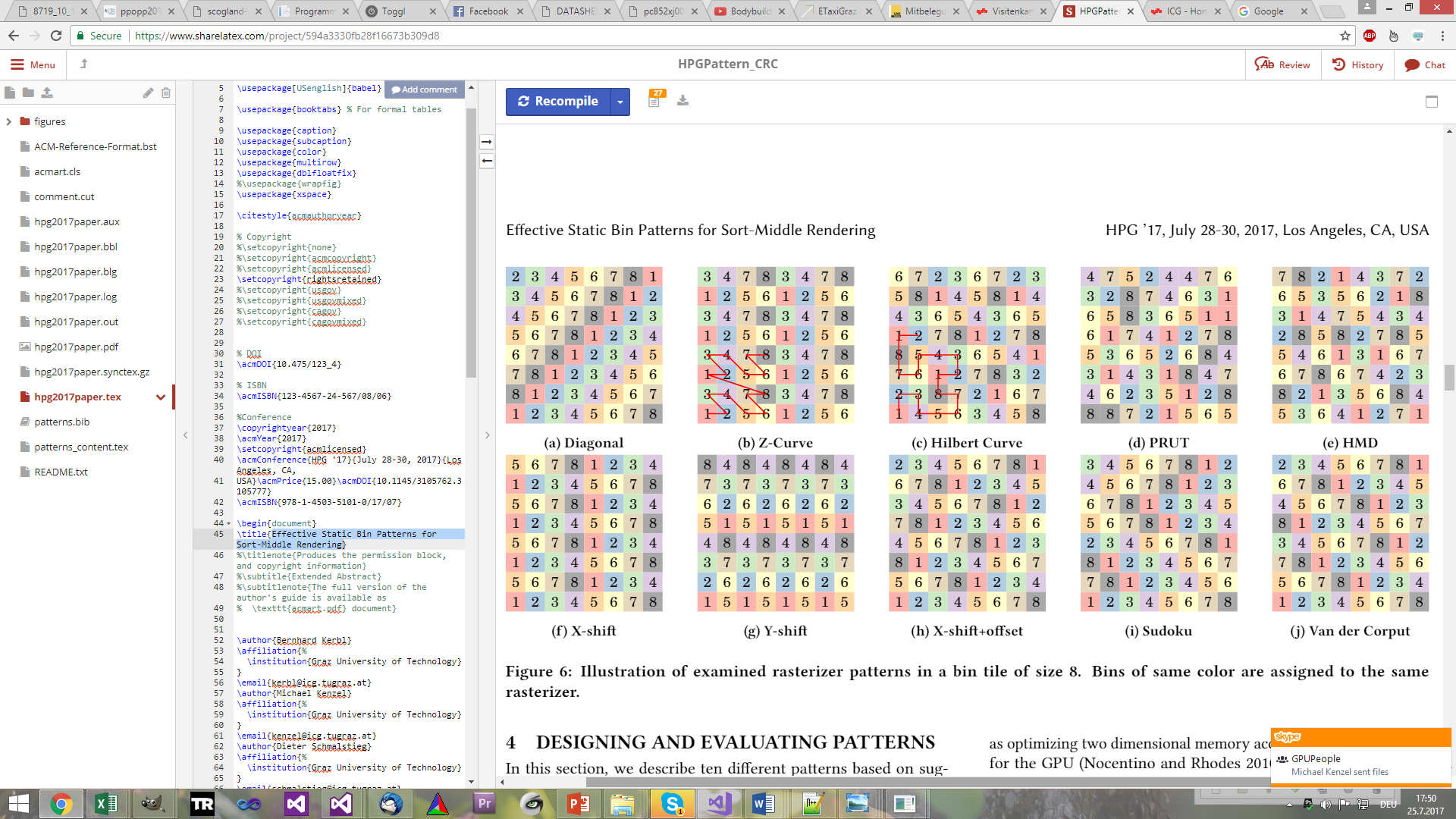 X-shift+offset
Y-shift
Bernhard Kerbl
Effective Static Bin Patterns for Sort-Middle Rendering
28
Variable shift-based patterns
Sudoku: pick shift value at random each row, disallow duplicates

Van der Corput (VDC): shift using base 2 Van der Corput sequence
Multiply by next power of 2 for N
Skip shifts that exceed N
Implicitly fulfills Sudoku constraint

Similar performance, VDC leads
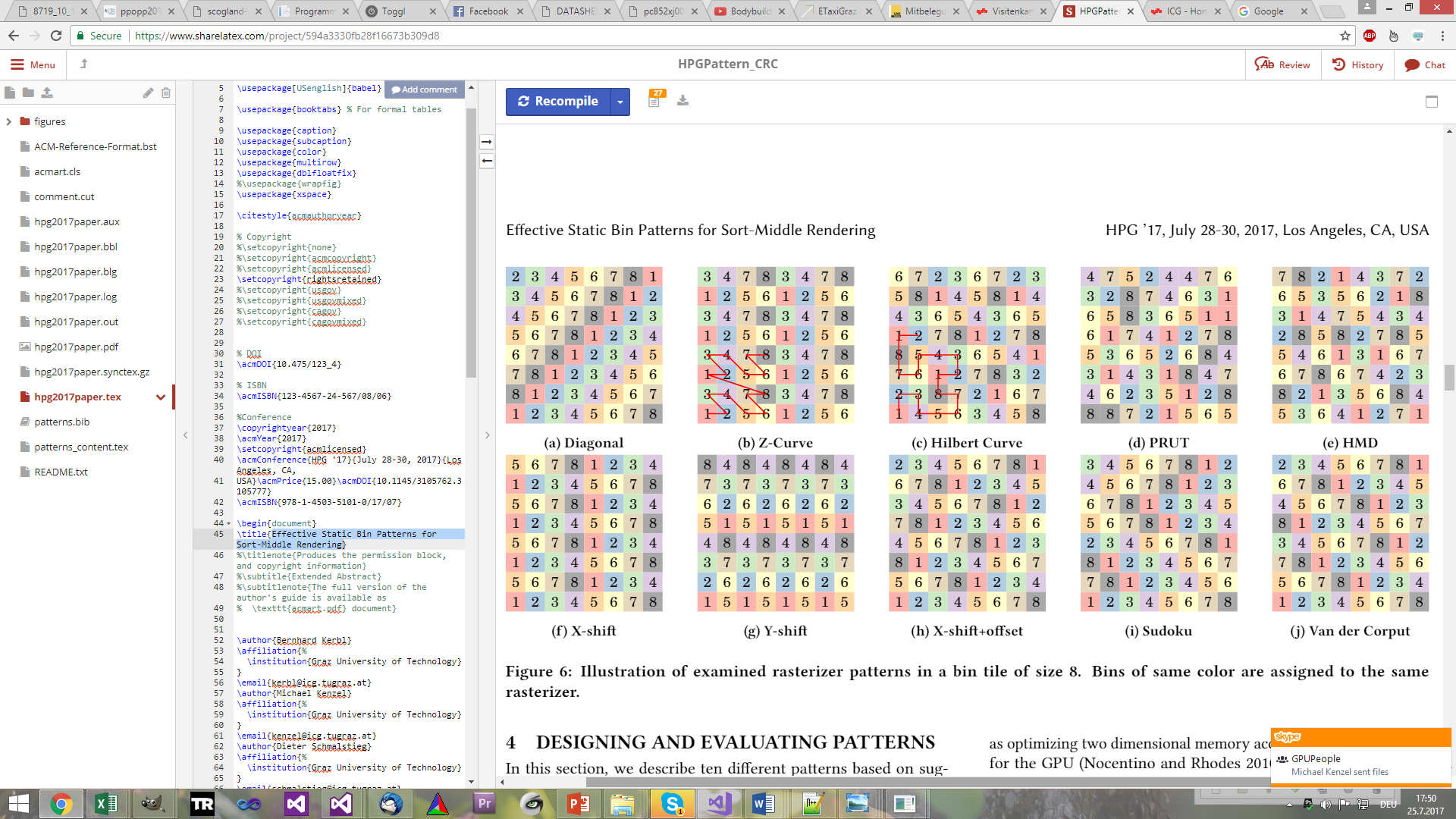 Van der Corput
Sudoku
Bernhard Kerbl
Effective Static Bin Patterns for Sort-Middle Rendering
29
Overall comparison
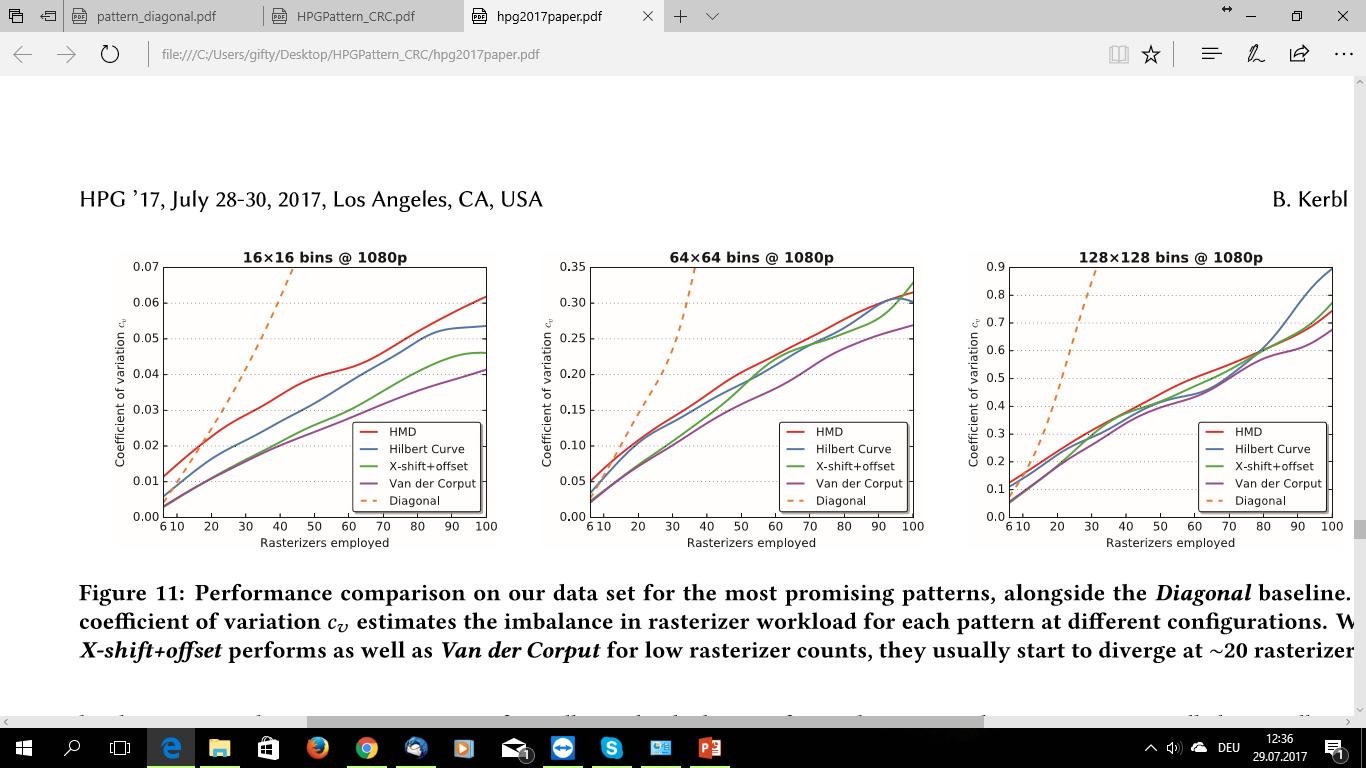 Bernhard Kerbl
Effective Static Bin Patterns for Sort-Middle Rendering
30
Thank you
Questions?




Total War: Shogun 2 © SEGA. The Creative Assembly, Total War, Total War: SHOGUN and the Total War logo are trademarks or registered trademarks of The Creative Assembly Limited. SEGA and the SEGA logo are either registered trademarks or trademarks of SEGA Corporation. All rights reserved. Without limiting the rights under copyright, unauthorized copying, adaptation, rental, lending, distribution, extraction, re-sale, renting, broadcast, public performance or transmissions by any means of this Game or accompanying documentation or part thereof is prohibited except as otherwise permitted by SEGA.

TOMBRAIDER © 2017 SQUARE ENIX LIMITED. Rise of the Tomb Raider screenshot courtesy of Crystal Dynamics.

Stone Giant Tech Demo by NVIDIA.
Bernhard Kerbl
Effective Static Bin Patterns for Sort-Middle Rendering
31
Software Simulated Results
At higher number / greater bin size, differences show

Dynamic balancing between vertex and fragment stage cannot compensate fragment load discrepancy
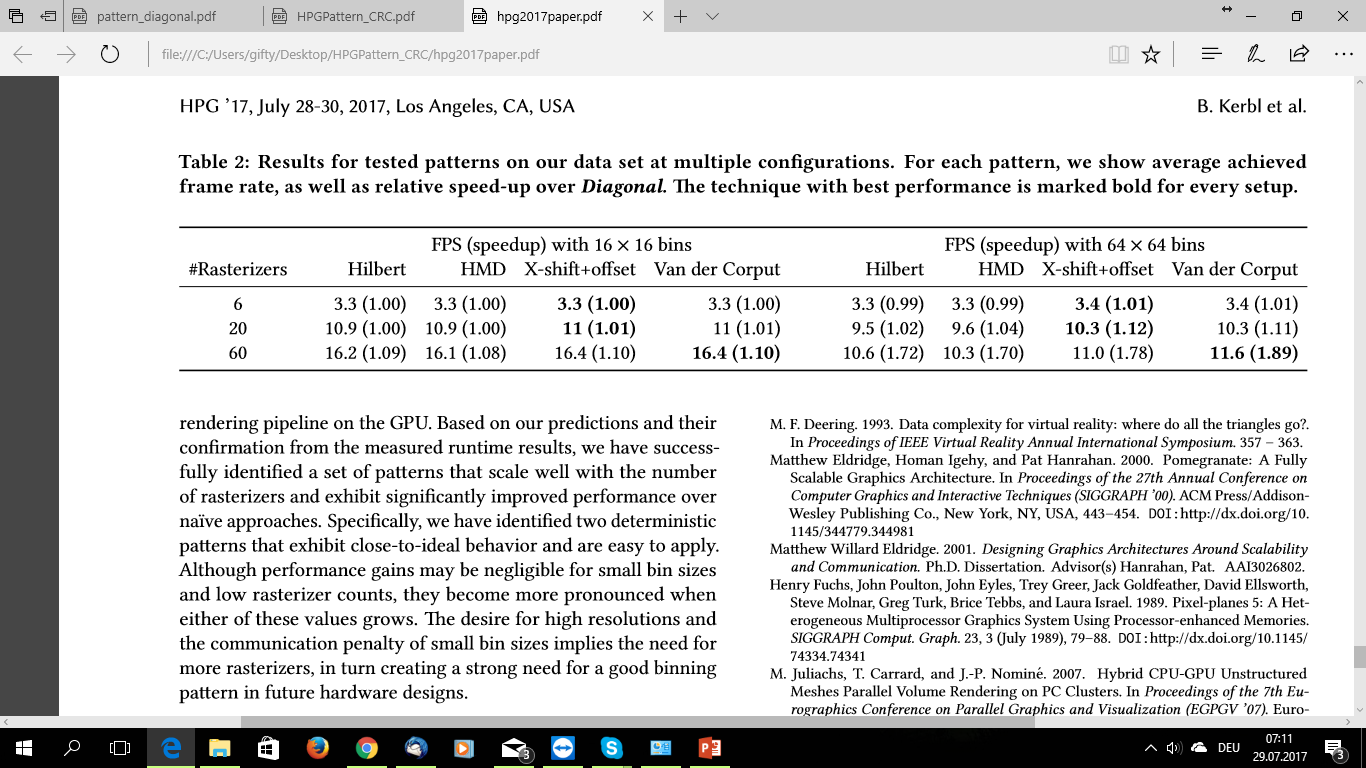 Bernhard Kerbl
Effective Static Bin Patterns for Sort-Middle Rendering
32
Tested Pattern Categories
Space Filling Curves

Randomization-based patterns

Fixed shift-based patterns

Variable shift-based patterns
Bernhard Kerbl
Effective Static Bin Patterns for Sort-Middle Rendering
33
2D Binning Parameters
Bin size in pixels, fixed size assumed (8x8, 16x8, 16x16, …)

Rasterizer capability (uniform/varying)

Number of rasterizers employed

Arrangement scheme (pattern)
GPU Pattern Design
Bernhard Kerbl
Effective Static Bin Patterns for Sort-Middle Rendering
34
Software Simulated Results
Full streaming software rendering pipeline running on GPU

DirectX 9 features (vertex/fragment processing, shading, ...)

Developed with C++/CUDA

Evaluate best patterns for our test suite of 200 captured scenes
Bernhard Kerbl
Effective Static Bin Patterns for Sort-Middle Rendering
35
Binning Pattern Deviants (NVIDIA)
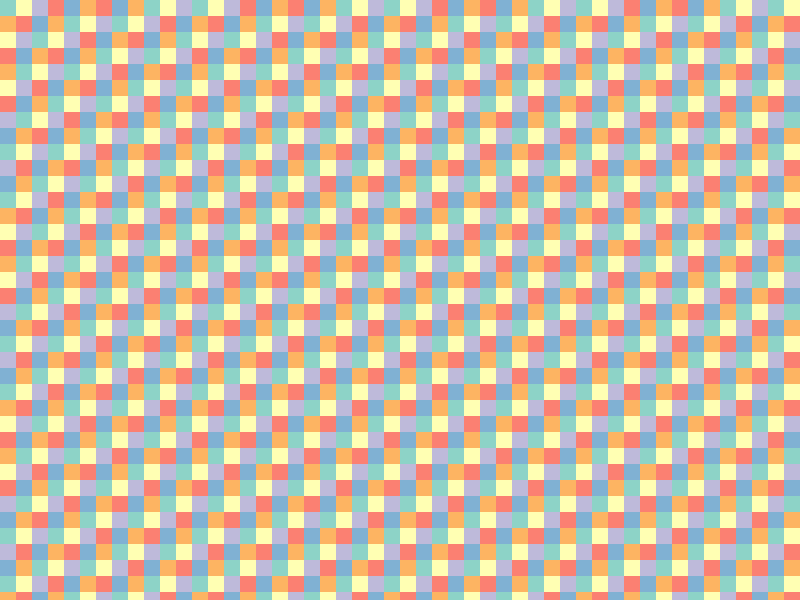 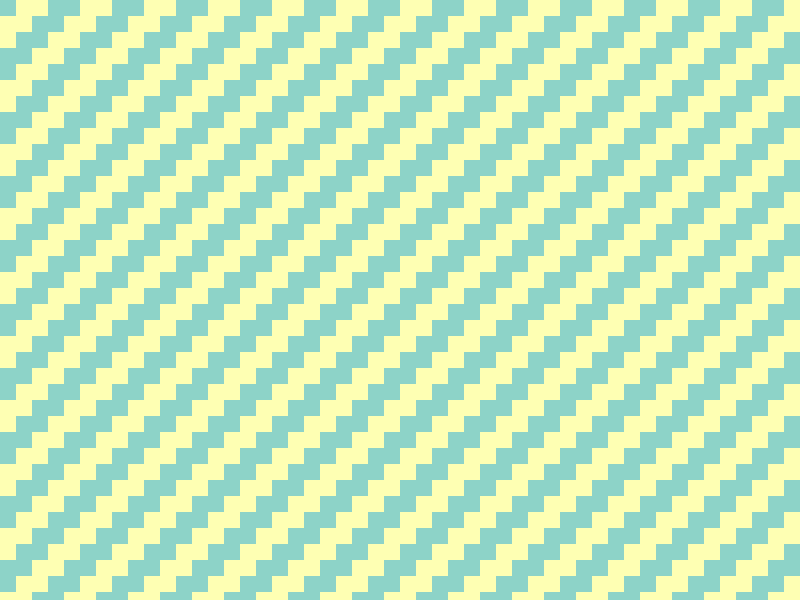 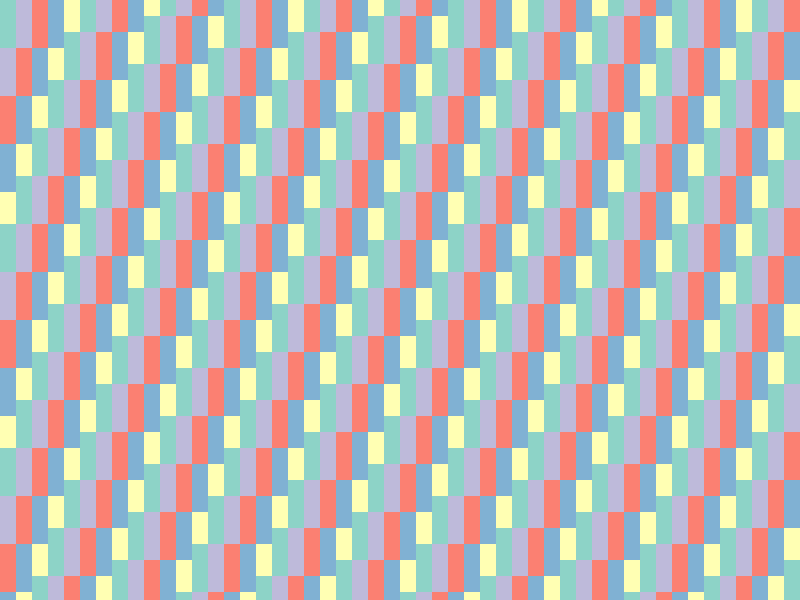 GTX 980 Ti
GTX Titan
GTX 960
GTX Titan X
Variable rasterizer capabilities
Uniform rasterizer capabilities
Bernhard Kerbl
Effective Static Bin Patterns for Sort-Middle Rendering
36
Software Simulated Results
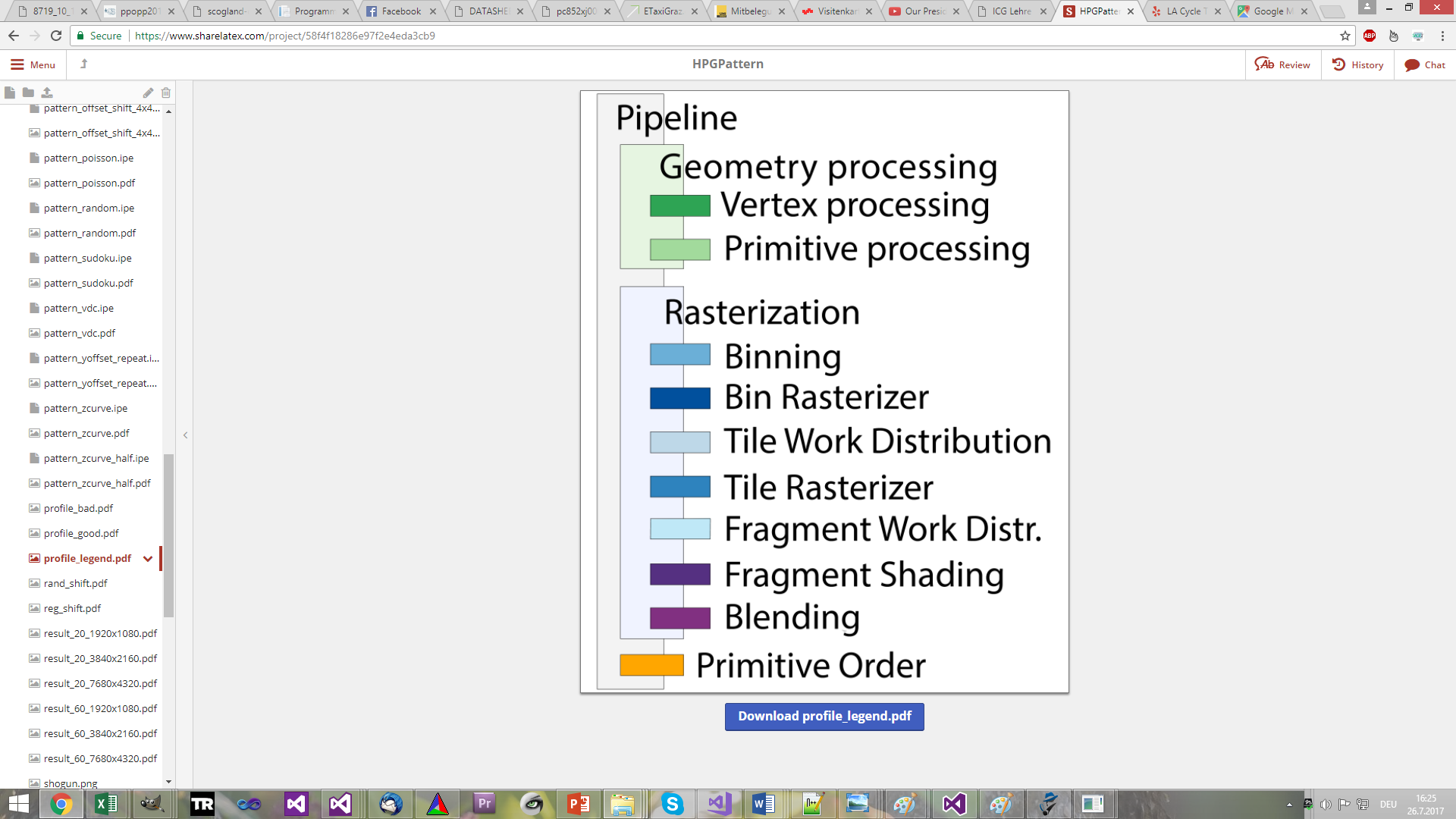 At higher number / greater bin size, differences show

Dynamic balancing between vertex and fragment stage cannot compensate fragment load discrepancy
Van der Corput
Diagonal
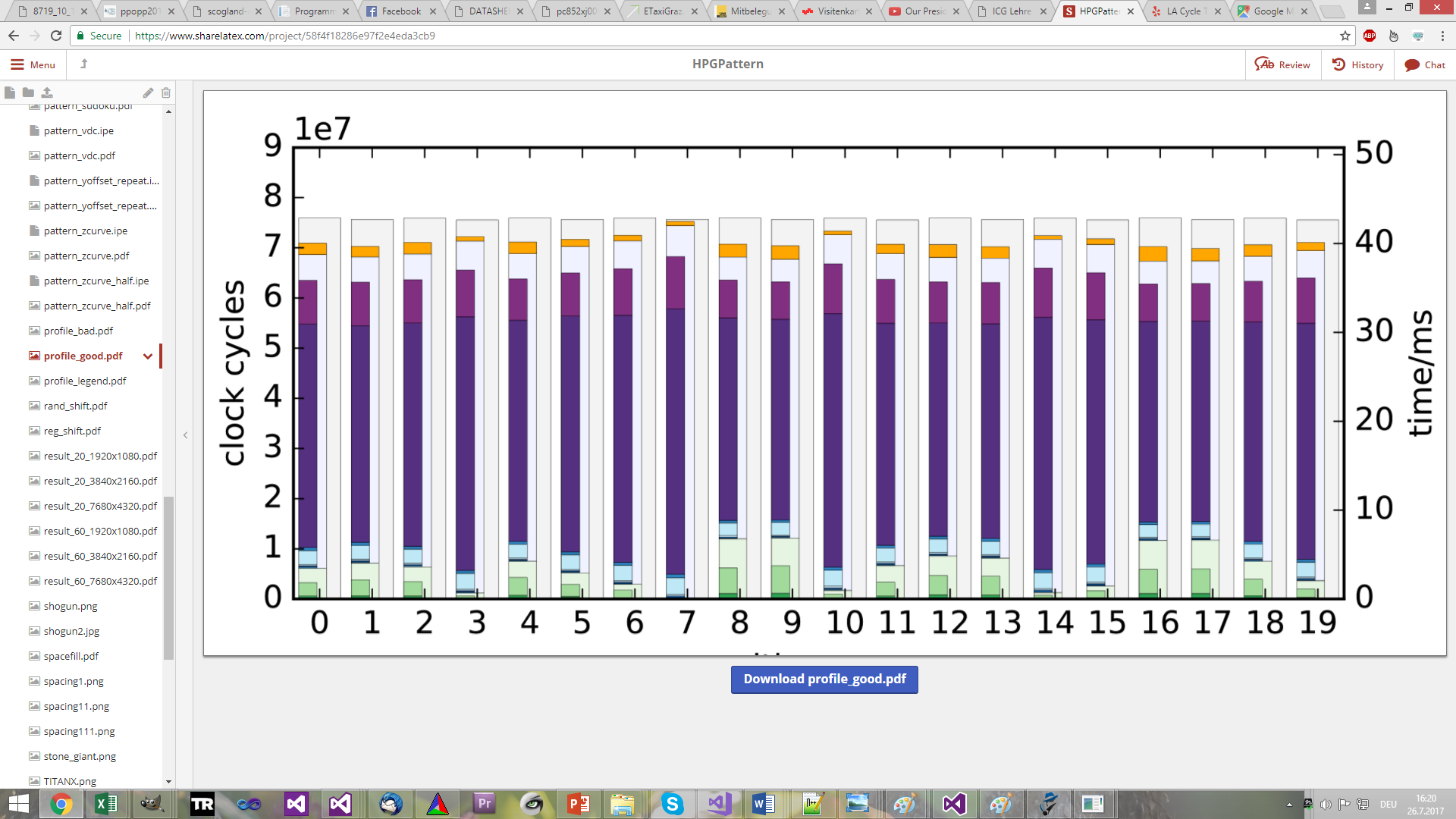 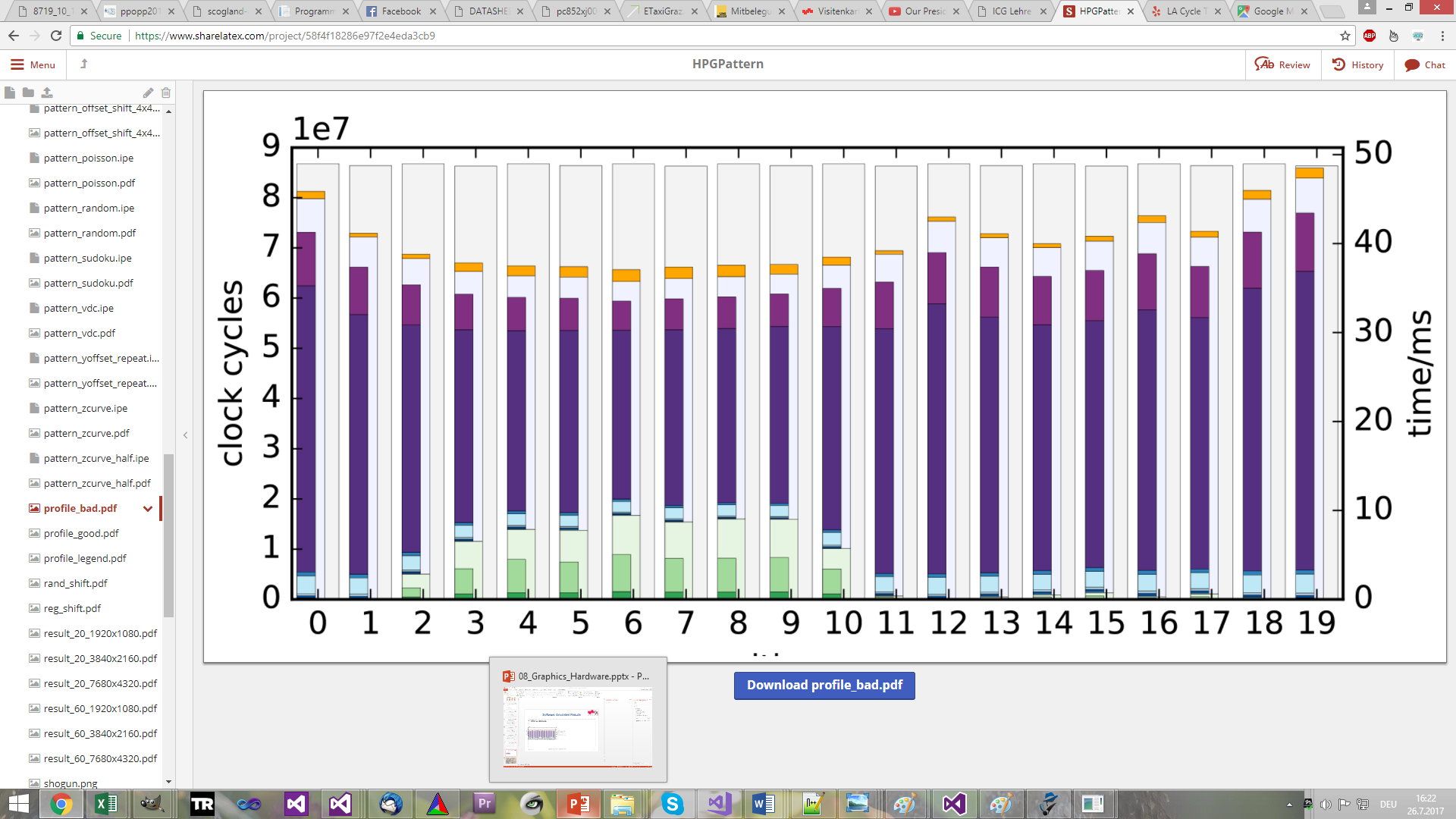 Bernhard Kerbl
Effective Static Bin Patterns for Sort-Middle Rendering
37
You can try this yourself
Bernhard Kerbl
Effective Static Bin Patterns for Sort-Middle Rendering
38
Geometry Orientation
Subdivide viewport into pixel lines with given orientation (angle)

Sample along lines and compute total number of fragments

Compute variance of fragment count over all lines

Repeat for all desired orientations / angles and compare
Bernhard Kerbl
Effective Static Bin Patterns for Sort-Middle Rendering
39
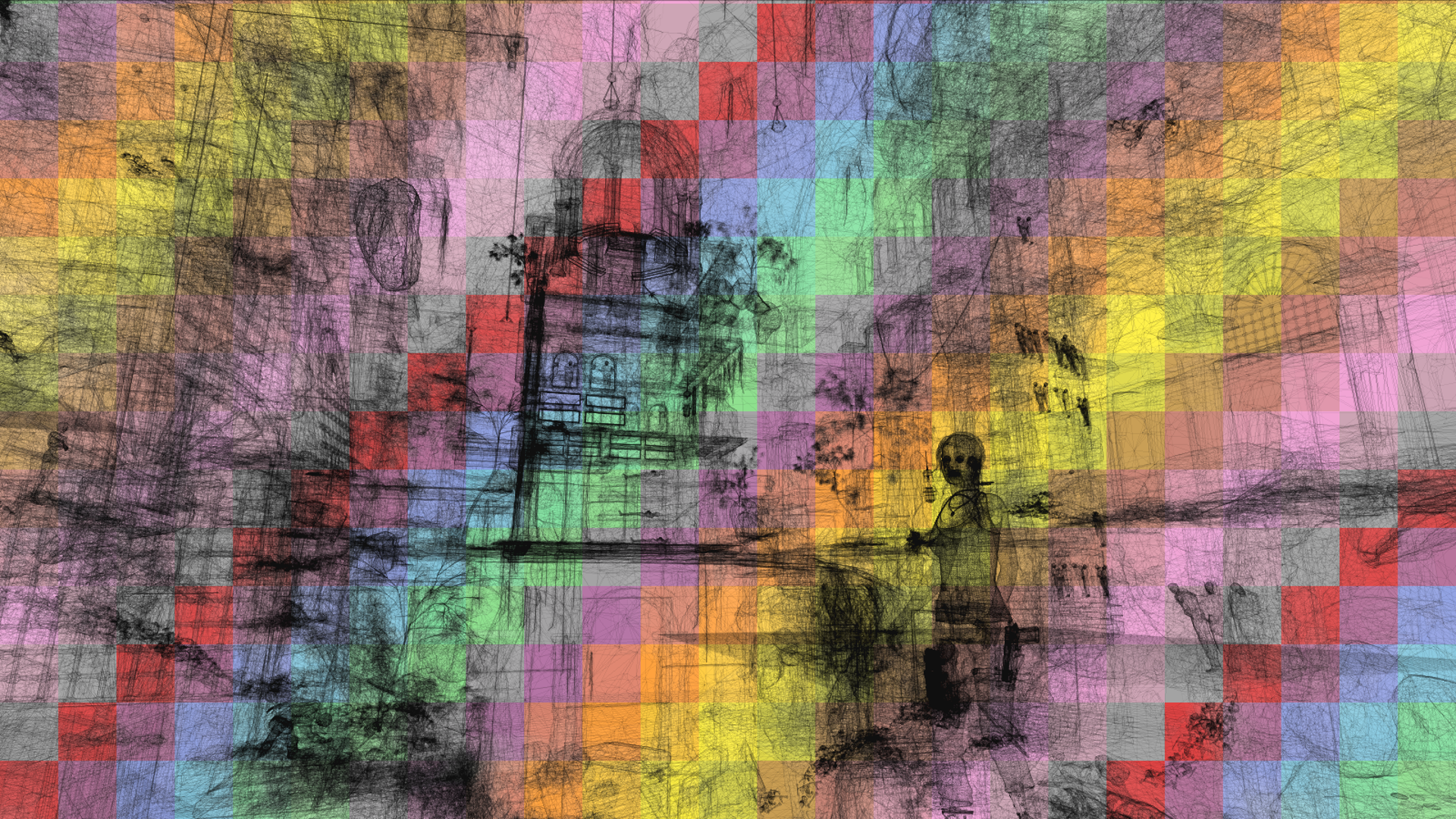 Bernhard Kerbl
Effective Static Bin Patterns for Sort-Middle Rendering
40